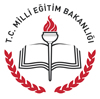 ŞANLIURFA İL MİLLİ EĞİTİM MÜDÜRLÜĞÜEĞİTİM MÜFETTİŞLERİ BAŞKANLIĞI
DİSİPLİN HUKUKU
(Disiplin Suçları ve Cezaları) 
 
DİSİPLİN SORUŞTURMASI SÜRECİ
1
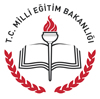 SUNUM PLANI
2
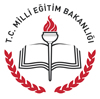 TEMEL KAVRAMLAR ve 
TANIMLAR
3
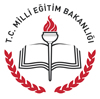 TEMEL KAVRAMLAR ve TANIMLAR 1
Disiplin;
	Kişilerin içinde yaşadıkları topluluğun genel düşünce ve davranışlarına uymalarını sağlamak amacıyla alınan önlemlerin bütünüdür (TDK Türkçe Sözlük).
	Çalışanların rol davranışlarını örgüt beklentisine uygun hale getirmeye etki eden kurallar bütünüdür. 
	Önceden yazılı olarak belirlenmiş ödev ve yasaklara uygun davranışı sağlamaya dönük cezalandırma işlemidir.
4
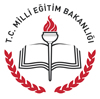 TEMEL KAVRAMLAR ve TANIMLAR 2
Suç;
	Memurlar ve diğer kamu görevlilerinin görevlerini yürütürken TCK ve ceza özlü diğer kanunlarda yer alan hususlara aykırı olarak  gerçekleştirdikleri eylemlerdir.
	Törelere, ahlak kurallarına aykırı davranıştır.
	Yasalara aykırı davranış, cürümdür.
5
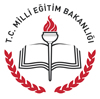 TEMEL KAVRAMLAR ve TANIMLAR 3
Disiplin suçu;
	Memurun veya kamu görevlisinin göreviyle ilgili kusurlu fiil veya halidir. 
	Memurluk sıfatını ve görevini etkileyecek olumsuz davranışlar, emirlere ve hizmetin gereklerine, dolayısıyla kurallara uymamaktır (Sorguç,1986:29). 
	Devlet memuru veya kamu görevlisinin yasalarla öngörülen ödev ve sorumlulukları ihlal ederek sergilediği, kurumun iç düzenini bozucu davranışlardır (Günday, 2004:545).
6
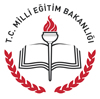 TEMEL KAVRAMLAR ve TANIMLAR 4
Disiplin cezası;
	Memurun, kurumun iç düzenini bozan eylemlerine karşılık olarak yönetimin gösterdiği tepki, yani kurumun düzenini bozucu davranışlara karşı uyguladığı yaptırımlardır (Gözübüyük ve Tan, 2001 637).
7
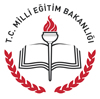 TEMEL KAVRAMLAR ve TANIMLAR 5
Amir; 
	Bir işte emir verme yetkisi bulunan kimsedir (TDK Türkçe Sözlük).
Disiplin amiri;
	Kamu hizmetlerinin gereği gibi yürütülmesini sağlamak amacı ile kanunların, tüzüklerin ve yönetmeliklerin Devlet memuru olarak emrettiği görevleri yurt içinde veya dışında yerine getirmeyenlere, uyulmasını zorunlu kıldığı hususları yapmayanlara, yasakladığı işleri yapanlara, durumun niteliğine ve ağırlık derecesine göre, disiplin cezası vermeye yetkili amirdir (657 SK/Md.124).
8
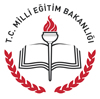 TEMEL KAVRAMLAR ve TANIMLAR 6
İnceleme; 
Yetkili makam veya mercilerin onay ve emirleri üzerine ihbara veya şikâyete konu olan hususların, ilgili görevliler tarafından açıklığa kavuşturulması çalışmalarıdır.
9
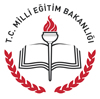 TEMEL KAVRAMLAR ve TANIMLAR 7
Soruşturma;
Kamu görevini yürüten yönetici, öğretmen, memur ve diğer görevlilerden; kamu hizmetlerinin gereği gibi yürütülmesini sağlamak amacı ile kanunların, tüzüklerin ve yönetmeliklerin Devlet memuru olarak emrettiği ödevleri yurt içinde veya dışında yerine getirmeyenlere, uyulmasını zorunlu kıldığı hususları yapmayanlara, yasakladığı işleri yapanlara yönelik yürütülen işlemler bütünüdür.
10
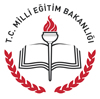 TEMEL KAVRAMLAR ve TANIMLAR 8
Ön İnceleme;
4483 sayılı Kanunda belirtilen usul ve esaslar kapsamında, memurlar ve diğer kamu görevlileri hakkında, görevleri sebebiyle, Türk Ceza Kanunu ve ceza özlü diğer kanunlarda belirtilen fiilleri/suçları işlediklerinin öğrenilmesi üzerine, yetkili merci tarafından bizzat veya görevlendirdiği ön incelemeci tarafından yapılan inceleme çalışmalarının bütünüdür.
11
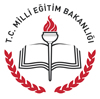 TEMEL KAVRAMLAR ve TANIMLAR 9
Müşteki (şikayetçi);
	Herhangi bir eylem ve işlemden fiziksel, mali ya da  manevi zarar gördüğü iddiasıyla yetkili makam ve mercilere yazılı olarak şikâyette bulunan kimsedir.
	Yakınan, sızlanan, şikâyetçi olan kimsedir (TDK Türkçe Sözlük).
12
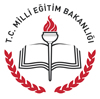 TEMEL KAVRAMLAR ve TANIMLAR 10
Muhbir (İhbarcı);
	Herhangi bir eylem ve işlemden fiziksel, mali veya manevi zarar görmediği halde, hata ya da suç niteliğindeki bir eylem ve işlemi resmi makam ve mercilere sözlü veya yazılı olarak ileten kimsedir.
13
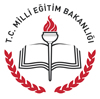 TEMEL KAVRAMLAR ve TANIMLAR 11
Muhbir (İhbarcı);
	Haber ulaştırıcı, haber veren kimse; yasa dışı olan bir durumu yetkili makamlara bildiren kimsedir (TDK Türkçe Sözlük).
14
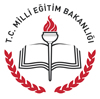 TEMEL KAVRAMLAR ve TANIMLAR 12
Tanık;
	Gerek disiplin soruşturması gerekse ön inceleme çalışmaları sırasında onayda yer alan iddialarla ilgili olarak görüp duyduklarını görevlilere anlatan kimsedir.
	Gördüğünü ve bildiğini anlatan, bilgi veren kimse, şahittir (TDK Türkçe Sözlük)
15
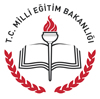 DİSİPLİN SUÇLARI
16
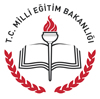 DİSİPLİN SUÇLARI 1
Disiplin Suçu; 
Kamu hizmetinin asli ve sürekli elemanı sayılan ve Devletle statüter ilişkisi bulunan Devlet memurları için oluşturulmuş sorumluluk ve sınırlamalara uymamaktır (Örücü,1967:796).
17
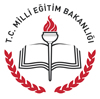 DİSİPLİN SUÇLARI 2
Disiplin Suçu; 
Devlet memuru veya kamu görevlisinin yasalarla öngörülen ödev ve sorumlulukları ihlal ederek sergilediği, kurumun iç düzenini bozucu davranışlardır (Günday, 2004:545).
18
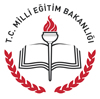 DİSİPLİN SUÇLARI 3
Disiplin Suçunun Unsurları; 
Bir fiilin disiplin suçu oluşturabilmesi aşağıdaki unsurlara bağlıdır (Gözler, 2003:686):
	1. Fiili Unsur,
	2. Görev unsuru,
	3. Kusur unsuru
19
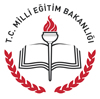 DİSİPLİN SUÇLARI 4
Disiplin Suçunun Unsurları-2 
Fiili Unsur:
Disiplin suçundan bahsedilebilmesi için, ortada memur veya kamu görevlisinin belirli bir fiili olmalıdır. Bir fiil veya fiile teşebbüs olmaksızın disiplin suçundan söz etmek olanaksızdır. Kişinin niyeti, açıklanmamış ve sonuç doğurmamış düşünceleri disiplin suçunu oluşturmaz. 
Memura isnat edilen fiil şahsi bir fiil olmalıdır. Disiplin hukukunda kolektif ve anonim sorumluluktan bahsedilemez.
20
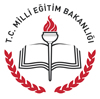 DİSİPLİN SUÇLARI 5
Disiplin Suçunun Unsurları-3 
Fiili Unsur:
Memura isnat edilen fiilin gerçekten vuku bulmuş olması gerekir. Fiilin aynı zamanda ceza hukukuna göre yargılanması durumunda, ceza mahkemelerinin fiilin maddi mevcudiyetine ve namevcudiyetine ilişkin kararları disiplin hukukunu da bağlar.
21
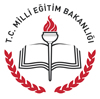 DİSİPLİN SUÇLARI 6
Disiplin Suçunun Unsurları-4 
Görev Unsuru:
Disiplin suçu olarak nitelendirilen fiil, memurun görev içinde veya görevi dolayısıyla işlenmiş olmalıdır. Memurun görevinin dışında, kendi özel hayatındaki fiilleri disiplin suçunu oluşturmaz.
22
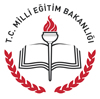 DİSİPLİN SUÇLARI 7
Disiplin Suçunun Unsurları-5 
Görev Unsuru:
Ancak, memurun görevi dışında özel yaşamında işlediği fiiller memurun ödev ve sorumluluklarının ihlali niteliğindeyse veya memurun görevine ilişkin olumsuz bir sonuç doğuruyorsa disiplin suçu olarak değerlendirilir.
23
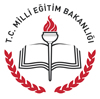 DİSİPLİN SUÇLARI 8
Disiplin Suçunun Unsurları-6 
Kusur Unsuru:
Memurun görev sırasında veya görevi dolayısıyla işlediği fiilin disiplin suçu oluşturabilmesi için bu fiilin kusurlu bir fiil olarak nitelendirilmesi gerekir. Memurun hukuka uygun fiilleri disiplin suçu teşkil etmez. Kusurlu fiilin nitelendirmesi, genelde kanunla yapılır.
24
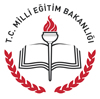 DİSİPLİN SUÇLARI 9
Devlet Memurlarının Ödev ve Sorumlulukları (657 SK/Md. 6-16):
1. Sadakat,
2. Tarafsızlık ve devlete bağlılık,
3. Davranış ve işbirliği,
4. Yurt dışında davranış,
5. Amir durumda olan devlet 
    memurlarının görev ve sorumlulukları,
6. Devlet memurlarının görev ve   
    sorumlulukları,
25
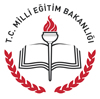 DİSİPLİN SUÇLARI 10
Devlet Memurlarının Ödev ve Sorumlulukları (657 SK/Md. 6-16):
7. Kanunsuz emir,
8. Kişisel sorumluluk ve zarar,
9. Kişilerin uğradıkları zararlar,
10. Mal bildirimi,
11. Basına bilgi veya demeç verme,
12. Resmi belge, araç ve gereçlerin yetki   
      verilen mahaller dışına 
      çıkarılmaması ve iadesi.
26
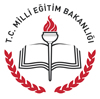 DİSİPLİN SUÇLARI 11
Devlet Memurları İçin Getirilen Yasaklar (657 SK/Md.26-31):
1. Toplu eylem ve hareketlerde bulunma   
     yasağı,
2. Grev yasağı,
3. Ticaret ve diğer kazanç getirici 
    faaliyetlerde bulunma yasağı,
4. Hediye alma, menfaat sağlama yasağı,
5. Denetimindeki teşebbüsten menfaat 
    sağlama yasağı,
6. Gizli bilgileri açıklama yasağı.
27
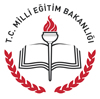 DİSİPLİN SUÇLARI 12
Devlet Memurlarının Genel Hakları (657 SK/Md. 17-25):
1. Uygulamayı isteme hakkı,
2. Güvenlik,
3. Emeklilik,
4. Çekilme,
5. Müracaat, şikayet ve dava açma,
6. Sendika kurma,
7. İzin,
8. Kovuşturma ve yargılama,
9. İsnat ve iftiralara karşı koruma.
28
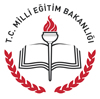 DİSİPLİN SUÇLARI 13
Peki…!

657 Sayılı Devlet Memurları Kanununa Göre Disiplin Suçu Nedir…?
29
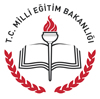 DİSİPLİN SUÇLARI 14
Disiplin suçu; kamu hizmetlerinin gereği gibi yürütülmesini sağlamak amacı ile  kanunların,  tüzüklerin  ve yönetmeliklerin  Devlet memuru  olarak  emrettiği ödevleri yurt içinde veya dışında yerine getirmemek, uyulmasını zorunlu kıldığı hususlara uymamak, yasakladığı işleri yapmaktır (657 S.K./Md.124).
30
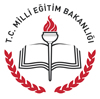 DİSİPLİN SUÇLARI 15
Bu durumda, 657 Sayılı Devlet Memurları Kanununa göre, disiplin cezası verilmesinin üç gerekçesi vardır:
     1) Kanunların,  tüzüklerin  ve yönetmeliklerin (hukuksal düzenlemelerin) Devlet memuru  olarak  emrettiği ödevleri yurt içinde veya dışında yerine getirmemek.
     2) Kanunların,  tüzüklerin  ve yönetmeliklerin (hukuksal düzenlemelerin) uyulmasını zorunlu kıldığı hususlara uymamak.
     3) Kanunların,  tüzüklerin  ve yönetmeliklerin (mevzuatın) yasakladığı işleri yapmak.
31
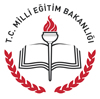 DİSİPLİN SUÇLARI 16
Memur veya kamu görevlisinin herhangi bir fiilinin disiplin suçu olarak nitelendirilebilmesi için, bu fiilin mevzuatın emrettiği bir ödev veya sorumluluk ya da uyulması zorunlu bir husus olup olmadığına ve yasaklanıp yasaklanmadığına bakmak gerekir. 
Devlet Memurlarının ödev ve sorumlulukları ile haklarında getirilen yasaklar genel olarak 657 Sayılı Devlet Memurları Kanununda açıklanmıştır. Ancak, söz konusu ödev, sorumluluk ve yasaklar bununla sınırlı olmayıp, ilgili diğer hukuksal düzenlemelerde de (Özel Kanun, CK, Yönetmelik, vb) belirtilmiştir
32
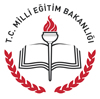 DİSİPLİN SUÇLARI 17
Kanunlarda Öngörülmemiş Disiplin Suçları
Kamu hizmetinin çok çeşitli ve geniş bir alana yayılmış olması nedeniyle, disiplin suçlarında kanunilik ilkesinin tam anlamıyla uygulanması olanaksızdır. Kanunda sayılan ve disiplin suçu oluşturan fiil ve haller, daha ziyade çerçeve niteliğindedir. 
Disiplin cezası verilmesini gerektiren fiil ve hallere nitelik ve ağırlıkları itibariyle benzer eylemlerde bulunanlara da aynı neviden disiplin cezaları verilir (657 S.K./Md.125).
33
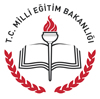 DİSİPLİN SUÇLARI 18
Disiplin Suçlarında Tekerrür-1
Disiplin cezası verilmesine sebep olmuş bir fiil veya halin cezaların özlük dosyasından silinmesine ilişkin süre içinde tekerrüründe bir derece ağır ceza uygulanır. Aynı derecede cezayı gerektiren fakat ayrı fiil veya haller nedeniyle verilen disiplin cezalarının üçüncü uygulamasında bir derece ağır ceza verilir (657 S.K./Md.125).
34
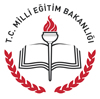 DİSİPLİN SUÇLARI 19
Disiplin Suçlarında Tekerrür-2
Buna göre, disiplin suçlarında tekerrür durumunun oluşabilmesi için, önceden aynı fiilden dolayı disiplin cezası yaptırımın uygulanmış olması, yani disiplin cezasının kesinleşmiş olması gerekmektedir.
35
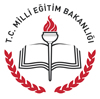 DİSİPLİN SUÇLARI 20
Disiplin Suçlarında Tekerrür-3
Tekerrür, bir cezanın kesinleşmesinden itibaren uyarma ve kınama cezaları için 5, diğer cezalar için 10 yıllık süre içinde, aynı eylemin ikinci ya da önceki fiiller ile aynı derecede cezayı gerektiren üçüncü bir fiilin işlenmiş olması durumunda dikkate alınması gereken bir unsurdur (MEB, 2006:52).
36
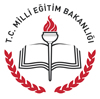 DİSİPLİN SUÇLARI 21
Disiplin Suçlarında Tekerrür-4
Örnek: 
657 Sayılı Devlet Memurları Kanununun 125’inci maddesinin A bendinin d fıkrasında yer alan ve karşılığında uyarma cezası verilen (kesinleşen) “Usulsüz müracaat veya şikâyette bulunmak” eylemini gerçekleştiren bir memur, bu cezanın sicilden silinme süresi olan 5 yıl içinde yine aynı eylemi gerçekleştirir, yani 125/A-d’yi ihlal ederse tekerrür durumu gündeme gelir ve disiplin amiri tarafından bu kez uyarma değil onun bir üstü olan kınama cezası verilir.
37
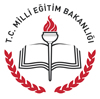 DİSİPLİN SUÇLARI 22
Disiplin Suçlarında Tekerrür-5 
Örnek (Devam):
Ancak, bir memurun 125/A-d’yi ilk ihlâlinde uyarma, ikinci ihlâlinde tekerrürden kınama, aynı fiili üçüncü kez ihlâlinde yine tekerrürden aylıktan kesme şeklinde sürekli ceza artırılarak bir uygulama yapıldığı takdirde; uyarmalık bir eylemden dolayı kamu personelinin memurluktan ihracı gibi bir sonuç ortaya çıkabilir.
38
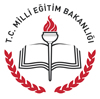 DİSİPLİN SUÇLARI 23
Disiplin Suçlarında Tekerrür-6 
Örnek (Devam):
Bu durumda memurun aynı eylemin sicilden silinme süresi içinde üçüncü kez ihlalinde eylemin tabanı değişmekte, karşımıza ısrarla ve verilen cezalara rağmen eylemin kasıtla sürdürülmesi çıkmaktadır. Eylemin üçüncü kez ihlalinde memurun bu davranışı usulsüz müracaat ve şikâyetten çıkarak kasıtlı olarak kurumlarca belirlenen usul ve esaslara aykırı davranışa dönüşmekte ve bunun karşılığı da tekerrür nedeniyle değil, eylemin yasal karşılığı olan aylıktan kesme cezası gündeme gelmektedir.
39
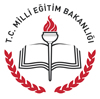 DİSİPLİN CEZALARI
40
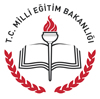 DİSİPLİN CEZALARI 1
Disiplin Cezası; 
Bir kamu ajanı sıfatıyla hukuksal düzenlemelerin öngördüğü doğrultuda yükümlülükler ve yasaklar sınırını ihlal etmeden kamu hizmetini yerine getirmesi beklenen kamu görevlisinin, bu beklentiye rağmen yasal meşruiyet alanından çıkma eğilimleri gösterdiğinde, meslek yaşamıyla ilgili kendisi hakkında uygulanan önlemlerdir (Onar, 1966:1188).
41
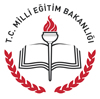 DİSİPLİN CEZALARI 2
Disiplin cezalarının kaynağı, memurun “hal ve hareketlerdir”. 
Disiplin cezaları, ceza hukuku bakımından ceza niteliğini taşımaz. 
Disiplin cezası şeklinde gösterilen tepki, memurun hürriyetine ve mal varlığına zarar vermeden sadece kariyerine ve görevinden kaynaklanan haklarına zarar verici sonuçlar doğuran yaptırımları içerir. 
Temelde mesleki nitelikte cezalardır.
Disiplin cezalarının amacı, çalışma düzenini korumak ve çalışmaların gereği gibi yürütülmesini sağlamaktır.
42
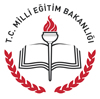 DİSİPLİN CEZALARI 3
Disiplin Cezalarının Nitelikleri-1 
Anayasanın 38’inci maddesinde yer alan “İdare, kişi hürriyetinin kısıtlanması sonucunu doğuran bir müeyyide uygulayamaz” hükmü gereğince, kişinin hayatına, mal varlığına veya Anayasanın koruması altında bulunan herhangi bir hürriyetine dokunan tarzda disiplin cezası verilemez (2709 S.K/Md.38).
43
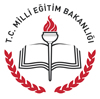 DİSİPLİN CEZALARI 4
Disiplin Cezalarının Nitelikleri-2 
Bu genel nitelikten sonra disiplin cezalarının niteliklerini aşağıdaki gibi gruplandırmak mümkündür (MEB, 2006:37; Çavuşoğlu, 1984:17):
Disiplin cezaları, kamu görevlileri ile belli meslek mensuplarına uygulanır.
Disiplin cezaları kişiseldir ve kamu görevlisinin özlük haklarına ve meslek statüsüne yönelik etkileri vardır.
44
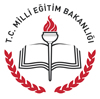 DİSİPLİN CEZALARI 5
Disiplin Cezalarının Nitelikleri-3 
Disiplin cezaları, savunma hakkı tanınmadıkça verilemez. İleri sürülen disiplin suçu, ilgili kamu görevlisine açık bir şekilde yazılı olarak bildirilir.
Disiplin cezaları takdiri cezalar olup, takdir yetkisi belli makam ve kurullara aittir. Ancak, bu takdir yetkisi belirli usul ve esaslara göre kullanılır.
45
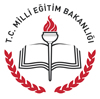 DİSİPLİN CEZALARI 6
Disiplin Cezalarının Nitelikleri-4 
Disiplin cezalarının uygulanmasında eşitlik ilkesi esastır. Aynı eylemlerde bulunanların aynı nitelikte cezalara tabi tutulması temel alınır.
Disiplin cezaları idari bir işlemdir, uygulanmasında yargı kararı aranmaz ve verildiği tarihten itibaren geçerlidir. Ertelenmeleri ve geri alınmaları mümkün değildir.
46
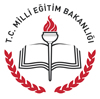 DİSİPLİN CEZALARI 7
Disiplin Cezalarının Nitelikleri-5 
Disiplin cezaları hizmetten ayrılmış olanlara uygulanamaz. Ancak, disiplin mercilerince karar verilir. İlgili kamu görevlisinin hizmete geri dönmesi durumunda usulünce tatbik edilir.
Disiplin cezaları, kamu görevlisinin haklarının geri iade edilmesi yoluyla veya genel af kanunlarıyla ortadan kaldırılamaz. Fakat, disiplin affı kanunuyla ortadan kalkar veya ilgili kanunda yazan sebeplerin oluşması ve sürelerin dolması sonunda sicilden silinir.  
Disiplin cezaları, disiplin suçlarının tekerrüründe etkilidir.
47
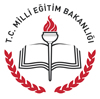 DİSİPLİN CEZALARI 8
Disiplin Cezalarının Türleri-1 
Memurlar ve diğer kamu görevlilerine verilecek disiplin cezalarının türleri, 657 Sayılı Devlet Memurları Kanununda belirtilmiştir. Bununla birlikte, kurumların hizmet özelliğine göre çıkarılan özel kanunlarda da bazı disiplin cezaları ön görülmüştür. 
Devlet memurlarına verilecek genel disiplin cezaları şunlardır (657 S.K./Md.125):
A) Uyarma: Memura, görevinde ve davranışlarında daha dikkatli olması gerektiğinin yazı ile bildirilmesidir.
B) Kınama: Memura, görevinde ve davranışlarında kusurlu olduğunun yazı ile bildirilmesidir.
C) Aylıktan Kesme: Memurun, brüt aylığından 1/30-1/8 arasında kesinti yapılmasıdır. 
D) Kademe İlerlemesinin Durdurulması: Fiilin ağırlık derecesine göre memurun, bulunduğu kademede ilerlemesinin 1-3 yıl durdurulmasıdır. Ancak, öğrenim durumları nedeniyle yükselebilecekleri kadroların son kademelerinde bulunan Devlet memurlarının, kademe ilerlemesinin durdurulması cezasının verilmesini gerektiren hallerde, brüt aylıklarının 1/4'ü-1/2'si kesilir ve tekerrüründe görevlerine son verilir. Özel öğretim kurumlarında çalışan personel içinde bu hüküm uygulanır.
E) Devlet Memurluğundan Çıkarma: Bir daha Devlet memurluğuna atanmamak üzere memurluktan çıkarmaktır.
48
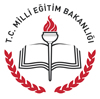 DİSİPLİN CEZALARI 9
Disiplin Cezalarının Türleri-2 
Disiplin cezası verilmesine sebep olmuş bir fiil veya halin cezaların özlük dosyasından silinmesine ilişkin süre içinde tekerrüründe bir derece ağır ceza uygulanır. Aynı derecede cezayı gerektiren fakat ayrı fiil veya haller nedeniyle verilen disiplin cezalarının üçüncü uygulamasında bir derece ağır ceza verilir.
Geçmiş hizmetleri sırasındaki çalışmaları olumlu olan ve ödül veya başarı belgesi alan memurlar için verilecek cezalarda bir derece hafif olanı uygulanabilir.
49
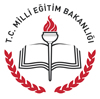 DİSİPLİN CEZALARI 10
Disiplin Cezalarının Türleri-3
Memur ve diğer kamu görevlileri hakkında uygulanan disiplin cezaları, cezaya muhatap olanların görev ve meslek hakları üzerinde değişik etkiler oluşturmaktadır. Bu etkiler dikkate alındığında, disiplin cezaları aşağıdaki gibi gruplandırılabilir:
1. Maddi Nitelik Taşımayan ve Statüye Etki Etmeyen Disiplin Cezaları: Memurun ve diğer kamu görevlilerinin maaş, ücret ve benzeri hakları ile hukuki durumuna etki yapmayan disiplin yaptırımlarıdır (uyarma ve kınama).
2. Maddi Nitelik Taşıyan Disiplin Cezaları: Memur ve diğer kamu görevlilerinin maaş, ücret ve benzeri hakları üzerinde mali etkisi olan disiplin yaptırımlarıdır (aylıktan kesme)
50
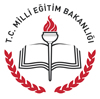 DİSİPLİN CEZALARI 11
Disiplin Cezalarının Türleri-4
3. Hem Maddi Nitelik Taşıyan, Hem de Statüye Etki Eden Disiplin Cezaları: Memur ve diğer kamu görevlileri üzerinde hem mali etkisi olan, hem de hukuksal durumlarında değişiklik oluşturan yaptırımlardır (kademe ilerlemesinin durdurulması)
4. Tasfiye Niteliği Taşıyan Disiplin Cezaları: Memur ve diğer kamu görevlilerin meslekten veya görevden uzaklaştırması sonucunu doğuran yaptırımlardır (Devlet memurluğundan çıkarma)
51
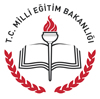 DİSİPLİN CEZALARI 12
Disiplin Cezalarının İlkeleri-1
Disiplin, korku, ceza ve tehdit yöntemleriyle insanları hizaya getirmeye çalışmak olarak değil, her bireye eşit davranarak, belirlenen kuralların adil ve ilkeli bir şekilde uygulanması olarak algılanmalıdır. 
Esas itibariyle disiplin hukuku alanında yazılı kaynak olmamasına karşın, disiplin cezalarıyla ilgili olarak, ceza hukuku ilkelerinden esinlenerek geliştirilmiş ve yargı içtihatları ile desteklenmiş bir takım ilkeler mevcuttur.
52
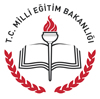 DİSİPLİN CEZALARI 13
Disiplin Cezalarının İlkeleri-2
Kanunilik (Nulla Poena Sine Lege) İlkesi,
Tek Fiile Tek Ceza Verilmesi (Non Bis İn İdem) İlkesi,
Geçmişe Etki Yasağı (Geçmişe Yürümezlik) İlkesi,
Ölçülülük İlkesi,
Daha Hafif Olan Cezaya Karar Verme İlkesi,
Gerekçe İlkesi,
Kılık Değiştirmiş Disiplin Cezası Verilmemesi İlkesi,
Savunma Hakkı Tanınması İlkesi,
Yargı Denetimine Açık Olması İlkesi
53
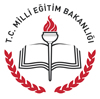 DİSİPLİN CEZALARI 14
Disiplin Cezalarının İlkeleri-3
1. Kanunilik (Nulla Poena Sine Lege) İlkesi:
Bu ilkeye göre, disiplin cezaları kanunla belirlenir. Disiplin cezası vermeye yetkili makam yalnızca kanun tarafından öngörülmüş olan disiplin cezalarından birini verebilir. Kanunda yer almayan bir cezaya hükmedilemez (Gözler, 2003:678).
54
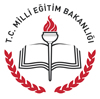 DİSİPLİN CEZALARI 15
Disiplin Cezalarının İlkeleri-4
2. Tek Fiile Tek Ceza Verilmesi (Non Bis İn İdem) İlkesi: 
Bir disiplin suçu işleyen bir memura ya da kamu görevlisine işlediği disiplin suçundan dolayı sadece bir disiplin cezası verilir. 
Fakat, işlenen eylem hem disiplin hukuku açısından hem de ceza hukuku açısından suç teşkil ediyorsa, disiplin cezasının yanında adli ceza yaptırımları da uygulanır. Zira, fiilin hem toplum düzenine aykırılık, hem de mesleksel kural ihlali olarak iki farklı boyutu vardır. 
Birbirinden farklı disiplin suçu işleyen bir memura, doğruluk kazanan her fiil veya hal için ayrı bir disiplin cezası verilir.
55
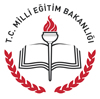 DİSİPLİN CEZALARI 16
Disiplin Cezalarının İlkeleri-5
3. Geçmişe Etki Yasağı (Geçmişe Yürümezlik) İlkesi:
Geçmişe etki edebilecek bir şekilde disiplin cezası verilemez. Bir idari karar olan disiplin cezası, tüm idari işlemler gibi, geleceğe yönelik etki doğurur (Gözler, 2003:679).
Suç ve cezalar geçmişe yürütülemez (2709 S.K./Md.15).
İşlendiği zaman yürürlükte bulunan kanuna göre suç sayılmayan bir fiilden dolayı kimseye ceza verilemez ve güvenlik tedbiri uygulanamaz. İşlendikten sonra yürürlüğe giren kanuna göre suç sayılmayan bir fiilden dolayı da kimse cezalandırılamaz ve hakkında güvenlik tedbiri uygulanamaz (5237 S.K./Md.7).
56
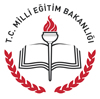 DİSİPLİN CEZALARI 17
Disiplin Cezalarının İlkeleri-6
4. Ölçülülük İlkesi: 
Disiplin hukukunda ölçülülük, memur ya da kamu görevlisine yüklenen disiplin suçu ile, bu suça istinaden verilen disiplin cezası arasında adil bir dengenin bulunmasıdır (Giritli ve diğerleri, 2006:620). 
Disiplin suçunun ağırlığı ile yaptırım olarak uygulanan disiplin cezasının şiddeti arasında makul bir oran olmalıdır (Gözler, 2003:679). 
Bu denge kurulurken ve makul oran sağlanırken olayın oluş biçimi, disiplin suçunun işlendiği ortam ve zaman, irade dışı etkenlerin fiilin gerçekleşmesine etkisi gibi faktörler dikkate alınmalıdır.
57
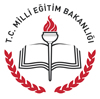 DİSİPLİN CEZALARI 18
Disiplin Cezalarının İlkeleri-7
5. Daha Hafif Olan Cezaya Karar Verme İlkesi: 
Disiplin cezalarında kanunilik ilkesinin bir gereği olarak genel ve özel kanunlarda yer alan bazı disiplin cezalarının alt ve üst sınırları belirtilmiştir (657 Sayılı Kanunda yer alan “aylıktan kesme” cezası tanımlanırken, memurun, brüt aylığından 1/30-1/8 arasında kesinti yapılması ve “kademe ilerlemesinin durdurulması” cezası tanımlanırken, fiilin ağırlık derecesine göre memurun, bulunduğu kademede ilerlemesinin 1-3 yıl durdurulması gibi). Daha hafif olan cezaya karar verme ilkesinin bir yansıması olarak, bu şekilde bir disiplin cezasına karar verilirken, hukuksal bir gerekçe gösterilemediği takdirde söz konusu disiplin cezasının en alt düzeyinde olanına karar verilir.
Ayrıca, Kanunda «geçmiş hizmetleri sırasındaki çalışmaları olumlu olan ve ödül veya başarı belgesi alan memurlar için verilecek cezalarda bir derece hafif olanı uygulanabilir» hükmüne yer verilse de, hukuksal bir gerekçe olmadığı takdirde bir derece hafif olan cezanın uygulanması, daha hafif cezaya karar verme ilkesinin bir gereği olarak kabul edilmelidir.
58
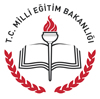 DİSİPLİN CEZALARI 19
Disiplin Cezalarının İlkeleri-8
6. Gerekçe İlkesi: 
Disiplin cezası verme kararında, bu disiplin cezasının verilmesine yol açan hukuksal ve eylemsel nedenler açıklanmalıdır. Disiplin cezalarındaki gerekçe ilkesi, gizli sebeplerle ve art niyetle disiplin cezası verilmesini engeller (Gözler, 2003:680-681). 
Disiplin cezalarının gerekçeli olarak tatbik edilmesi, memur veya kamu görevlisinin işlediği iddia edilen disiplin suçunun doğruluk kazandığının (ispat edildiğinin) bir göstergesidir.
59
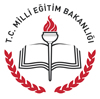 DİSİPLİN CEZALARI 20
Disiplin Cezalarının İlkeleri-9
7. Kılık Değiştirmiş Disiplin Cezası Verilmemesi İlkesi: 
Kılık değiştirilmiş ceza; bir memur veya kamu görevlisinin kusuru olmadığı halde, idare tarafından cezalandırılmak istenmesi üzerine, kadrosunun kaldırılması veya görev yerinin değiştirilmesi gibi yaptırımların uygulanmasıdır. 
Bu tür uygulamalar kanunda öngörülmüş bir disiplin müeyyidesi olmamakla birlikte, idare bu işlemi hizmetin gereğine göre değil, ilgili memur veya kamu görevlisini cezalandırmak amacıyla yaptığı için bu tür uygulamalar kılık değiştirmiş disiplin cezası olarak nitelendirilmektedir.
Bu tür işlemler kanunla ön görülmediği için, disiplin cezalarının kanuniliği ilkesine ve dolayısıyla da hukuka aykırıdır. Ayrıca, bu tür işlemler amaç yönünden de sakattır ve kamu hizmetinin düzenli ve sürekli yürütülmesine engel teşkil eder.
60
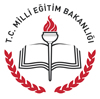 DİSİPLİN CEZALARI 21
Disiplin Cezalarının İlkeleri-10
8. Savunma Hakkı Tanınması İlkesi-1: 
Savunma, gücünü anayasadan alan bir haktır ve Anayasa ve yasalarla güvence altına alınmıştır. 
Herkes, meşru vasıta ve yollardan faydalanmak suretiyle yargı mercileri önünde davacı veya davalı olarak iddia ve savunma ile adil yargılanma hakkına sahiptir (2709 S.K./Md.36).
Memurlar ve diğer kamu görevlileri ile kamu kurumu niteliğindeki meslek kuruluşları ve bunların üst kuruluşları mensuplarına savunma hakkı tanınmadıkça disiplin cezası verilemez (2709 S.K./Md.129).
Devlet memuru hakkında savunması alınmadan disiplin cezası verilemez (657 S.K./Md.130).
61
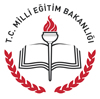 DİSİPLİN CEZALARI 22
Disiplin Cezalarının İlkeleri-11
8. Savunma Hakkı Tanınması İlkesi-2: 
Soruşturmayı yapanın veya yetkili disiplin kurulunun 7 günden az olmamak üzere verdiği süre içinde veya belirtilen bir tarihte savunmasını yapmayan memur, savunma hakkından vazgeçmiş sayılır (657 S.K./Md.130). 
Savunma isteme veya alma, disiplin amiri ve kurullarına ait bir yetkidir. 
Danıştay Onuncu Dairesinin, “Müfettişler ya da soruşturmacılar (muhakkikler) tarafından soruşturma sırasında alınan savunma, soruşturmaya ilişkin konuya açıklık getirmeye yönelik olduğu için DMK’nın 130’uncu maddesinde öngörülen savunma sayılması olanaklı değildir. Çünkü yukarıda anılan kişilerin disiplin cezası verme yetkileri yoktur. DMK’nın soruşturmayı yapan deyiminden, disiplin cezası vermeye yetkili üst (amir) ya da Yüksek Disiplin Kurulu anlaşılmalıdır” ve “Dosyada mevcut belgelerin incelenmesinden disiplin kovuşturması sırasında gerek soruşturmacı gerekse disiplin cezasını vermeye yetkili disiplin kurulunca davacının yedi günden az olmamak üzere verilmek suretiyle yazılı savunmasının alınması yoluna gidilmediği anlaşılmaktadır. Açıklanan nedenle, davacı hakkında yasaya aykırı olarak verilmiş bulunan disiplin cezasına ilişkin kararın iptaline” şeklindeki kararları, savunma alınmadan verilen disiplin cezalarının biçim kuralına aykırılık teşkil ettiğini ortaya koymaktadır.
62
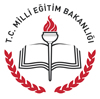 DİSİPLİN CEZALARI 23
Disiplin Cezalarının İlkeleri-12
9. Yargı Denetimine Açık Olması İlkesi: 
İdarenin her türlü eylem ve işlemlerine karşı yargı yolu açıktır ve disiplin kararları yargı denetimi dışında bırakılamaz (2709 S.K./Md.125,129). 
Hukuka uygunluk yönünden disiplin cezalarının idari itiraza konu yapılması ve yargı denetimine tabi tutulması, idari yanılma ve keyfilik gibi kamu yararını zedeleyecek ve hizmetin düzenli yürütülmesini aksatacak tutumları önlemede etkili bir sonuç sağlar. Böylelikle disiplin hukuku alanı, idarenin amaç saptırmasına karşı daha korunaklı bir yapı kazanmış olur (Bulut, 2009: 39).
63
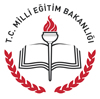 DİSİPLİN CEZALARI 24
Disiplin Cezalarını Vermeye Yetkili Merciler-1
Disiplin yetkisi hiyerarşi dâhilinde bir yetki olduğu için disiplin cezası verme yetkisi de hiyerarşi yetkisine haiz olan makama aittir (Gözler, 2003:694). 
Ancak yasa koyucu, disiplin cezası vermeye yetkili makamları disiplin amirleri ve disiplin kurulları olarak ikiye ayırmıştır.
64
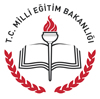 DİSİPLİN CEZALARI 25
Disiplin Cezalarını Vermeye Yetkili Merciler-2
Disiplin amirleri; kurumların kuruluş ve görev özellikleri dikkate alınarak Devlet Personel Başkanlığı'nın görüşüne dayanılarak özel yönetmeliklerinde tayin ve tespit edilecek amirlerdir (657 S.K./Md.124).
65
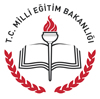 DİSİPLİN CEZALARI 26
Disiplin Cezalarını Vermeye Yetkili Merciler-3
Uyarma, kınama ve aylıktan kesme cezaları disiplin amirleri tarafından; kademe ilerlemesinin durdurulması cezası, memurun bağlı olduğu kurumdaki disiplin kurulunun kararı alındıktan sonra, atamaya yetkili amirler, il disiplin kurullarının kararlarına dayanan hallerde valiler tarafından verilir. Devlet memurluğundan çıkarma cezası amirlerin bu yoldaki isteği üzerine, memurun bağlı bulunduğu kurumun yüksek disiplin kurulu kararı ile verilir (657 S.K./Md.126).
66
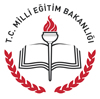 DİSİPLİN CEZALARI 27
Disiplin Cezalarını Vermeye Yetkili Merciler-4
Disiplin kurulu ve yüksek disiplin kurulunun ayrı bir ceza tayinine yetkisi yoktur, cezayı kabul veya reddeder. Ret halinde atamaya yetkili amirler 15 gün  içinde başka bir disiplin cezası vermekte serbesttirler (657 S.K./Md.126).
67
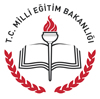 DİSİPLİN CEZALARI 28
Disiplin Cezalarında Karar Süresi-1
Disiplin amirleri uyarma, kınama ve aylıktan kesme cezalarını soruşturmanın tamamlandığı günden itibaren 15 gün içinde vermek zorundadırlar. Kademe ilerlemesinin durdurulması cezasını gerektiren hallerde soruşturma dosyası, kararını bildirmek üzere yetkili disiplin kuruluna 15 gün içinde tevdi edilir (verilir/sunulur). Disiplin kurulu, dosyayı aldığı tarihten itibaren 30 gün içinde soruşturma evrakına göre kararını bildirir (657 S.K. 657/Md.128).
68
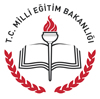 DİSİPLİN CEZALARI 29
Disiplin Cezalarında Karar Süresi-2
Memurluktan çıkarma cezası için disiplin amirleri tarafından yaptırılan soruşturmaya ait dosya, memurun bağlı bulunduğu kurumun yüksek disiplin kuruluna tevdiinden itibaren azami altı ay içinde bu kurulca, karara bağlanır (657 S.K. 657/Md.128).
69
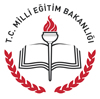 DİSİPLİN CEZALARI 30
Disiplin Cezalarında Zaman Aşımı-1
Kamu hizmetlerinin yürütülmesi sırasında ortaya çıkan kusurlu davranışın sürüncemede kalmaması, disiplin dışı davranışların etkisinin azaltılması ve disiplin cezalarının caydırıcılığının, dolayısıyla denetim etkisinin sağlanabilmesi için, işlenen disiplin suçunun soruşturma sürecine sınırlama getirilmiştir. 
Soruşturmaya başlama zaman aşımı ve ceza verme zaman aşımı olarak iki aşamalı olan bu sınırlama 657 Sayılı Devlet Memurları Kanunuyla yasal bir zemine oturtulmuştur.
70
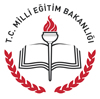 DİSİPLİN CEZALARI 31
Disiplin Cezalarında Zaman Aşımı-2
Kanunda sayılan fiil ve halleri işleyenler hakkında, bu fiil ve hallerin işlendiğinin öğrenildiği tarihten itibaren; 
Uyarma, kınama, aylıktan kesme ve kademe ilerlemesinin durdurulması cezalarında bir ay içinde disiplin soruşturmasına,
Memurluktan çıkarma cezasında altı ay içinde disiplin kovuşturmasına,
başlanmadığı takdirde disiplin cezası verme yetkisi zamanaşımına uğrar (657 S.K./Md.127). 
Disiplin cezasını gerektiren fiil ve hallerin işlendiği tarihten itibaren  nihayet iki yıl içinde disiplin cezası verilmediği takdirde ceza verme yetkisi zamanaşımına uğrar (657 S.K./Md.127).
71
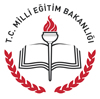 DİSİPLİN CEZALARI 32
Disiplin Cezalarında Zaman Aşımı-3
Fiilin işlenildiğinin öğrenildiği tarih; disiplin amiri kademesinde, olayın kayıtlara giriş tarihidir. 
Medyaya yansıyan olaylarda, olayın yayınlandığı, yani kamuoyu tarafından öğrenildiği tarihtir. Elektronik ortamda veya bilişim araçları kanalıyla yapılan ihbar ve şikayetlerde ise, olayın, disiplin amiri kademesinde bilişim araçlarına girdiği tarihtir. 
İhbar, şikâyet veya basın yoluyla öğrenilen olaya yönelik soruşturma onayının alınmasıyla veya olaya ilişkin işlem (inceleme, araştırma, üst makamlara bildirme gibi) başlatılmasıyla disiplin soruşturmasına/kovuşturmasına başlanmış olur ve soruşturmaya başlama zaman aşımı durur.
72
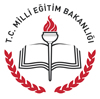 DİSİPLİN CEZALARI 33
Disiplin Cezalarında Zaman Aşımı-4
Anlık, yani sürece yayılmayan disiplin suçlarında, fiilin tüm unsurlarıyla tamamlanması; teşebbüs disiplin suçlarında, sonucun gerçekleşmesi; mütemadi ve müteselsil (sürekli ve sıralı) disiplin suçlarında, temadi ve teselsülün (sürme ve zincirleme) son bulması; iştirak halinde işlenen toplu disiplin suçlarında, fiile toplu suç vasfını verecek derecede iştirak halinin tamamlanması ile ceza verme yetkisi zaman aşımı başlar (MEB, 2006: 51).
73
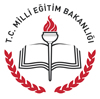 DİSİPLİN CEZALARI 34
Disiplin Cezalarının Uygulanması-1
Devlet memuru hakkında savunması alınmadan disiplin cezası verilemez. Ancak, soruşturmayı yapanın veya yetkili disiplin kurulunun 7 günden az olmamak üzere verdiği süre içinde veya belirtilen bir tarihte savunmasını yapmayan memur, savunma hakkından vazgeçmiş sayılır ve memura disiplin cezası yaptırımı uygulanabilir (657 S.K./Md.130).
74
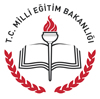 DİSİPLİN CEZALARI 35
Disiplin Cezalarının Uygulanması-2
Disiplin cezaları verildiği tarihten itibaren hüküm ifade eder ve derhal uygulanır. Aylıktan kesme cezası, cezanın veriliş tarihini takip eden aybaşında uygulanır. Verilen disiplin cezaları üst disiplin amirine, Devlet memurluğundan çıkarma cezası ayrıca Devlet Personel Başkanlığına bildirilir (657 S.K./Md.132).
75
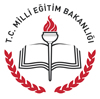 DİSİPLİN CEZALARI 36
Disiplin Cezalarının Yönetsel Etkisi
Aylıktan kesme cezası ile tecziye edilenler 5 yıl, kademe ilerlemesinin durdurulması cezası ile tecziye edilenler 10 yıl boyunca daire başkanı kadrolarına, daire başkanı kadrosunun dengi ve daha üstü kadrolara, bölge ve il teşkilatlarının en üst yönetici kadrolarına, düzenleyici ve denetleyici kurumların başkanlık ve üyeliklerine, vali ve büyükelçi kadrolarına atanamazlar (657 S.K./Md.132). 
Böylece, disiplin cezalarının denetim ve caydırma etkisi arttırılmış olur.
76
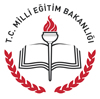 DİSİPLİN CEZALARI 37
Disiplin Cezalarına Karşı İtiraz-1
Disiplin amirleri tarafından verilen uyarma, kınama ve aylıktan kesme cezalarına karşı disiplin kuruluna, kademe ilerlemesinin durdurulması cezasına karşı yüksek disiplin kuruluna itiraz edilebilir. Ayrıca, tüm disiplin cezalarına karşı idari yargı yoluna başvurulabilir (657 S.K./Md.135). 
Kendisine disiplin cezalarından birisi verilen memur, İdari Yargılama Usulü Kanununun 7’inci maddesi gereğince 60 gün içinde idari yargıya başvurarak kararın iptalini isteyebilir (2577 S.K./Md.7).
77
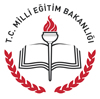 DİSİPLİN CEZALARI 38
Disiplin Cezalarına Karşı İtiraz-2
İtirazda süre, kararın ilgiliye tebliği tarihinden itibaren yedi gündür. Süresi içinde itiraz edilmeyen disiplin cezaları kesinleşir.
İtiraz mercileri, itiraz dilekçesi ile karar ve eklerinin kendilerine intikalinden itibaren otuz gün içinde kararlarını vermek zorundadır.
İtirazın kabulü hâlinde, disiplin amirleri kararı gözden geçirerek verilen cezayı hafifletebilir veya tamamen kaldırabilirler.(657 S.K./Md.135).
78
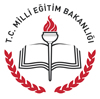 DİSİPLİN CEZALARI 39
Disiplin Cezalarının Silinmesi-1 	
Disiplin cezaları memurun özlük dosyasına işlenir. Devlet memurluğundan çıkarma cezasından başka bir disiplin cezasına çarptırılmış olan memur uyarma ve kınama cezalarının uygulanmasından 5 sene, diğer cezaların uygulanmasından 10 sene sonra atamaya yetkili amire başvurarak, verilmiş olan cezalarının özlük dosyasından silinmesini isteyebilir. 
Memurun, yukarıda yazılan süreler içerisindeki davranışları, bu isteğini haklı kılacak nitelikte görülürse, isteğinin yerine getirilmesine karar verilerek bu karar özlük dosyasına işlenir.
79
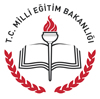 DİSİPLİN CEZALARI 40
Disiplin Cezalarının Silinmesi-2 	
Kademe ilerlemesinin durdurulması cezasının özlük dosyasından çıkarılmasında disiplin kurulunun mütalaası alındıktan sonra yukarıdaki fıkra hükmü uygulanır (657 S.K./Md.133).
Ancak, devlet memurluğundan çıkarma cezası tasfiye niteliği taşıyan bir ceza olduğu için sicilden silinmesi mümkün değildir.
80
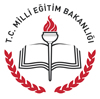 DİSİPLİN CEZALARI 41
Disiplin Cezalarını Ortadan Kaldıran Haller
İşledikleri disiplin suçlarından dolayı, memur veya kamu görevlisine, 657 sayılı Devlet memurları Kanunu ve ilgili özel kanunlara göre yaptırım olarak uygulanan disiplin cezaları şu şartların oluşması durumunda ortadan kalkar (Arıca, 2006:76; MEB, 2006:51-52):
Disiplin suçunu işleyen memur veya kamu görevlisinin uygulanacak disiplin cezasının tebliğinden önce ölmesi,
Cezanın değişmesi ve fiilin veya halin disiplin suçu olmaktan çıkması,
Lehte yeni bir kuralın getirilmesi,
Ceza verme yetkisinin veya soruşturmaya başlamanın zamanaşımına uğraması ve
Disiplin cezalarının affedilmesine ilişkin af kanunlarının yayınlanması.
81
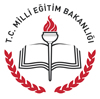 DİSİPLİN HUKUKU 
ve 
CEZA HUKUKU
İLİŞKİSİ
82
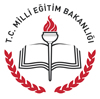 DİSİPLİN HUKUKU ve CEZA HUKUKU İLİŞKİSİ 1
Amaç bakımından 
Ceza hukukunun amacı toplumsal düzeni korumak iken, disiplin hukuku, kamu düzeninin korunması, kamu hizmetinin gereği gibi yürütülmesi ve devamını sağlama amacına yöneliktir (Arıca, 2006:243).
83
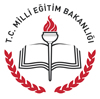 DİSİPLİN HUKUKU ve CEZA HUKUKU İLİŞKİSİ 2
Müeyyide (yaptırım) bakımından
Ceza hukuku yaptırımları kişilerin hayatına, hürriyetine ve mal varlığına zarar veren yaptırımlar olmasına karşın, disiplin hukuku yaptırımları sadece kişilerin görevleri ve mesleki hakları üzerinde etkilidir (Gözler, 2003:674).
84
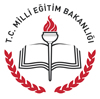 DİSİPLİN HUKUKU ve CEZA HUKUKU İLİŞKİSİ 3
Cezalandırılan fiiller bakımından
Ceza hukukunda müeyyideye bağlanan fiiller, ceza kanunlarıyla yasaklanmış ve suç sayılan fiillerdir. Disiplin hukukunda müeyyideye bağlanan fiil ve haller ise, suç değil mesleki kusur niteliğindedir (Gözler, 2003:674; Arıca, 2006:243). 
Ceza kanununda suçlar, kanunilik ilkesine uygunluk açısından kanun tarafından tek tek tarif edilmişken, disiplin hukukunda suçlar açık bir formüle bağlanmaktan ziyade meslek şeref ve haysiyeti gibi genel tanımlar içine sokulmuştur (Alikaşifoğlu, 1977:33).
85
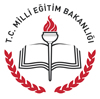 DİSİPLİN HUKUKU ve CEZA HUKUKU İLİŞKİSİ 4
Failler bakımından
Ceza hukukunda suç konusu olan fiiller herkes tarafından işlenebilmesine rağmen, disiplin hukukunda disiplin suçu olarak belirlenen fiil ve haller sadece memurlar tarafından işlenebilir (Arıca, 2006:243).
86
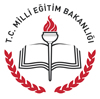 DİSİPLİN HUKUKU ve CEZA HUKUKU İLİŞKİSİ 5
Cezayı uygulayacak yetkili organlar bakımından
Ceza hukuku hükümleri ceza mahkemeleri (adli merciler) tarafından uygulanır ve cezalar yargıçlar tarafından verilir. Disiplin cezaları ise idari makamlar (disiplin amiri ve disiplin kurulları) tarafından uygulanır (Giritli ve diğerleri, 2006:616).
87
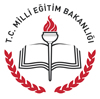 DİSİPLİN HUKUKU ve CEZA HUKUKU İLİŞKİSİ 6
Cezaların uygulanması bakımından-1
Aynı olaydan dolayı memur hakkında ceza mahkemesinde kovuşturmaya başlanmış olması, disiplin kovuşturmasını geciktiremez. Memurun ceza kanununa göre mahkum olması veya olmaması halleri, ayrıca disiplin cezasının uygulanmasına engel olamaz (657 S.K./Md.131).
88
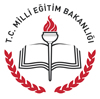 DİSİPLİN HUKUKU ve CEZA HUKUKU İLİŞKİSİ 7
Cezaların uygulanması bakımından-2
İdare adli yargıdan bağımsız olarak disiplin soruşturmasını başlatabilir ve disiplin cezası yaptırımı uygulayabilir. Ancak, iki halde ceza mahkemesinin kararını beklemek zorunluluk arz eder (Arıcı, 2006:244-245):
       1. Ceza mahkemesi, disiplin suçu sayılan eylemin başka bir kimse tarafından işlenmiş olduğuna karar verirse; bu karar disiplin amirlerini ve disiplin kurullarını bağlar. 
       2. Ceza mahkemesi, fiilin sanık tarafından işlenmemiş olduğu gerekçesine dayanarak beraat kararı verirse; bu karar da disiplin amirlerini ve disiplin kurullarını bağlar. Bu maddede dikkat edilmesi gereken husus; beraat kararının fiilin sanık tarafından işlenmemiş olması gerekçesiyle verilmesidir. Zira başka gerekçelerle beraat kararı verilmesi, disiplin amirleri ve disiplin kurullarını bağlamaz.
89
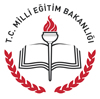 DİSİPLİN HUKUKU ve CEZA HUKUKU İLİŞKİSİ 8
Sonuçları bakımından
Ceza hukukuna göre verilen cezalar kesin hüküm ifade eder. Buna karşın, disiplin cezaları kesin hüküm teşkil etmez, bir tür idari işlem olduğu için bunlara karşı idari yargıda dava açılabilir (Gözler, 2003:675-676). 
Diğer taraftan, ceza hukukuna göre verilen cezalar ertelenebilirken, disiplin cezaları ertelenemezler ve verildikleri andan itibaren uygulanırlar.
90
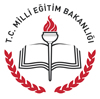 DİSİPLİN HUKUKU ve CEZA HUKUKU İLİŞKİSİ 9
Genel af bakımından
Ceza hukukuna göre genel af, suçu ve karşılığında yaptırım olarak uygulanan cezayı tüm hüküm ve sonuçlarıyla ortadan kaldırır. Genel af kanunları, aksi öngörülmemişse disiplin cezalarını etkilemez. Dolayısıyla genel affa uğramış bir fiilden dolayı disiplin cezası verilebilir. Ancak disiplin cezası, genel affa uğramış ceza dolayısıyla verilmişse, bu cezanın affedilmesiyle disiplin cezası da ortadan kalkar (Gözler, 2003:676).
91
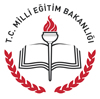 DİSİPLİN HUKUKU ve CEZA HUKUKU İLİŞKİSİ 9
Zamanaşımı bakımından
Ceza kovuşturmasının zamanaşımına uğraması nedeniyle düşmesi, disiplin soruşturmasını etkilemez. Disiplin soruşturması ve disiplin cezalarında zamanaşımı süreci kanunda belirtildiği şekilde ceza hukukundan bağımsız işler.
92
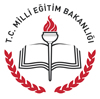 DİSİPLİN SORUŞTURMASI SÜRECİ
93
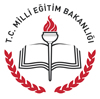 DİSİPLİN SORUŞTURMASI SÜRECİ 1
Süreç Akışı-1
İhbar veya Şikayetçiye Bildirme
Olayın Öğrenilmesi
(İhbar, Şikayet, Basın, vb)
İhbar veya Şikayetin Reddi
Disiplin Soruşturması Açılmasına Karar Verilmesi
Soruşturma Onayının Alınması 
Soruşturma Emrinin Verilmesi
Soruşturmacı Görevlendirilmesi
94
Onayın İncelenmesi ve Soruşturma Planı Yapılması
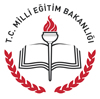 DİSİPLİN SORUŞTURMASI SÜRECİ 2
Süreç Akışı-2
Soruşturmacının Soruşturmaya Başlaması
İspat Araçlarının (Delillerin) Toplanması
İspat Araçlarının Değerlendirilmesi
Olayın Açıklığa Kavuşturulması
Raporun Hazırlanması (İnceleme Raporu) ve Onay/Görevlendirme Merciine Sunulması
Disiplin Dışı Davranışın Oluşmadığına Karar Verilmesi
Açıklığa Kavuşan Olayın İlgili Mevzuat Açısından Değerlendirilmesi
95
Disiplin Dışı Davranışın Doğruluğuna Karar Verilmesi
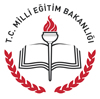 DİSİPLİN SORUŞTURMASI SÜRECİ 3
Süreç Akışı-3
Disiplin Dışı Davranışa Uygulanacak Yaptırımların Belirlenmesi
Raporun Hazırlanması ve Onay/Görevlendirme Merciine Sunulması
Savunmanın Yeterli Görülmesi ve Disiplin Cezası Uygulanmamasına Karar Verilmesi
Disiplin Cezası Getirilenlerin Savunmasının Alınması
Yetkili Makamlarca Kararın Verilmesi ve İlgililere Tebliğ Edilmesi
İtirazın Kabul Edilmesi ve Disiplin Cezası Uygulanmamasına Karar Verilmesi
Yapılmışsa İtirazların Değerlendirilmesi
96
Sonucun Memurun Özlük Dosyasına İşlenmesi
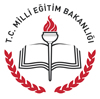 DİSİPLİN SORUŞTURMASI SÜRECİ 4
Soruşturma Süreci-1
1. Hazırlık ve Planlama Süreci
Olayı Öğrenme
Karar Verme
Soruşturma Emri Verme ve Görevlendirme
Onayı İnceleme ve Planlama
2. İnceleme ve Soruşturma (Uygulama) Süreci
Soruşturmaya Başlama
İspat Araçlarını (Delilleri) Toplama
3. Değerlendirme ve Karar Süreci
İspat Araçlarını Değerlendirme ve Olayı Açıklığa Kavuşturma
Açıklığa Kavuşan Olayı İlgili Mevzuat Açısından Değerlendirme
Disiplin Dışı Davranışın Doğruluğuna Karar Verme ve Yaptırımı Belirleme
4. Raporlama ve İtiraz Süreci
Soruşturma Raporunu Hazırlama ve Makama Sunma
Savunma Alma, Karar Verme ve Disiplin Cezasını Uygulama
İtirazları Değerlendirme ve Sonucu Özlük Dosyasına İşleme
97
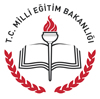 DİSİPLİN SORUŞTURMASI SÜRECİ 5
Hazırlık ve Planlama Süreci-1
Olayı Öğrenme-1:
Disiplin dışı bir davranış veya disiplin suçu sayılabilecek bir fiil ya da hal, idare (disiplin amirleri) tarafından ya şikâyet yoluyla, ya ihbar yoluyla, ya yazılı veya görsel basında yer alan haber yoluyla, ya da kurumsal veya bireysel denetim ve inceleme sırasında öğrenilir. Ayrıca, adli makamlar ve emniyet güçleri ile yetkili denetim organları tarafından yürütülen soruşturma/kovuşturma sırasında da olayın memur veya kamu görevlisinin mensubu olduğu kuruma bildirildiği zamanlar olabilmektedir.
98
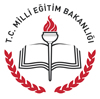 DİSİPLİN SORUŞTURMASI SÜRECİ 6
Hazırlık ve Planlama Süreci-2
Olayı Öğrenme-2:
Disiplin suçuna ilişkin ihbar veya şikâyet, ilkece yetkili kişi veya makama yapılır. Ancak, ihbar veya şikâyetin yetkili olmayan bir makama yapılması, geçersiz olduğu anlamına gelmez. 3071 Sayılı Dilekçe Hakkının Kullanılmasına Dair Kanunda da belirtildiği gibi dilekçe, konusuyla ilgili olmayan bir idari makama verilmesi durumunda, bu makam tarafından yetkili idari makama gönderilir ve ayrıca dilekçe sahibine de bilgi verilir (3071 S.K./Md.5).
99
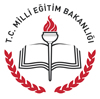 DİSİPLİN SORUŞTURMASI SÜRECİ 7
Hazırlık ve Planlama Süreci-3
Olayı Öğrenme-3:
Olayın öğrenilmesi aşamasında dikkat edilecek önemli husus olayın öğrenilme tarihidir. Disiplin hukukuyla ilgili kaynaklarda net olarak yer almamakla birlikte genel kabul görmüş yerleşik kurallara göre olayın öğrenilme tarihi aşağıdaki gibidir:
Şikâyet dilekçesinin (veya yetkili makama sunulmamış, ancak yetkili makama gönderilmiş şikayet dilekçesinin), kurumun evrak kaydına girdiği tarihidir.
Yetkili makam tarafından düzenlenmişse ihbar tutanağının düzenlendiği, çeşitli yollarla yetkili makama gönderilmişse, ihbar tutanağının kurum kaydına girdiği tarihtir.
100
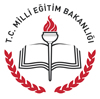 DİSİPLİN SORUŞTURMASI SÜRECİ 8
Hazırlık ve Planlama Süreci-4
Olayı Öğrenme-4:
İhbar veya şikâyet elektronik ileti (e-mail) ile gönderilmiş ise, ihbar veya şikâyetin, bilişim araçları kaydına göre kuruma ulaştığı tarihtir. 
Olay yazılı veya görsel basında yer almışsa, haberin yayınlandığı tarihtir.
Denetim ve inceleme sırasında veya hiyerarşik amir tarafından tespit edilmişse, tespit edildiği tarihtir.
Adli makamlar ve emniyet güçleri ile yetkili denetim organları tarafından bildirilmesi durumunda, bildirim yazısının kurumun evrak kaydına girdiği tarihtir.
101
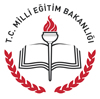 DİSİPLİN SORUŞTURMASI SÜRECİ 9
Hazırlık ve Planlama Süreci-5
Karar Verme-1:
Doğru karar vermek için ihbar veya şikâyet konuları titizlikle incelenir ve aşağıdaki hususlar göz önünde bulundurulur: 
Yetkili makamlara verilen veya gönderilen dilekçelerden; belli bir konuyu ihtiva etmeyenler ve yargı mercilerinin görevine giren konularla ilgili olanlar ile isim, imza ve adres bulunmayan dilekçeler incelenmezler (3071 S.K./Md.4,6).
102
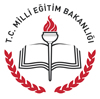 DİSİPLİN SORUŞTURMASI SÜRECİ 10
Hazırlık ve Planlama Süreci-6
Karar Verme-2:
Ancak iddiaların, sıhhati şüpheye mahal vermeyecek belgelerle ortaya konulmuş olması veya iddiaların incelenmesinin kamu yararı açısından faydalı olacağı kanaatine ulaşılması halinde ad, soyad ve imza ile iş veya ikametgâh adresinin varlığı ve doğruluğu şartı aranmaz.
103
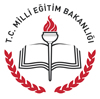 DİSİPLİN SORUŞTURMASI SÜRECİ 11
Hazırlık ve Planlama Süreci-7
Karar Verme-3:
Öğrenilen olay (disiplin suçu olan fiil veya hal), disiplin soruşturmasına başlama veya ceza verme yetkisi açısından zamanaşımına uğramamış olmalıdır. Kanunen uyarma, kınama, aylıktan kesme ve kademe ilerlemesinin durdurulması cezalarında bir ay içinde disiplin soruşturmasına; memurluktan çıkarma cezasında ise altı ay içinde disiplin kovuşturmasına başlanmadığı takdirde disiplin cezası verme yetkisi zamanaşımına uğrar. Disiplin cezasını gerektiren fiil ve hallerin işlendiği tarihten itibaren  nihayet iki yıl içinde disiplin cezası verilmediği takdirde ceza verme yetkisi zamanaşımına uğrar (657 S.K./Md.127).
104
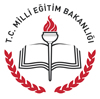 DİSİPLİN SORUŞTURMASI SÜRECİ 12
Hazırlık ve Planlama Süreci-8
Karar Verme-4:
Disiplin suçu oluşturan fiil veya halin, failin elinde olmayan sebeplerle, yani sağlık problemleri nedeniyle inisiyatifi dışında oluşması halinde (5237 S.K./Md.32) veya eğitimsel etkinliklerle giderilebilecek nitelikte olması durumunda disiplin soruşturması açılmamasına karar verilebilir.
105
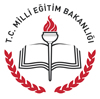 DİSİPLİN SORUŞTURMASI SÜRECİ 13
Hazırlık ve Planlama Süreci-9
Karar Verme-4:
İhbar veya şikâyette yer alan iddiaların daha önce soruşturulup soruşturulmadığı araştırılır (MEB, 2006:97). Daha önce soruşturulmuş ve disiplin cezası verilmiş konularla ilgili olarak disiplin hukukunun “tek fiile tek ceza verilmesi (non bis in idem) ilkesi” gereğince bu tür iddialarla ilgili olarak tekrar soruşturma yapılmaz ve bu durum iddia sahibine bildirilir.
106
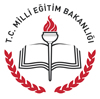 DİSİPLİN SORUŞTURMASI SÜRECİ 14
Hazırlık ve Planlama Süreci-10
Soruşturma Emri Verme ve Görevlendirme-1
Disiplin soruşturması fiilen soruşturma onayı, diğer bir tabirle soruşturma emri ile başlar ve soruşturmaya başlama zaman aşımı durur. Soruşturma onayı, soruşturulacak olayı ve sorumlu kişileri kapsadığı için hukuken oldukça önemli bir belgedir. Soruşturma emri vermeye yetkili kişiler, disiplin amirleridirler (Bakanlar Kurulu, 1982/Md.18-19).
107
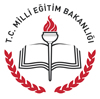 DİSİPLİN SORUŞTURMASI SÜRECİ 15
Hazırlık ve Planlama Süreci-11
Soruşturma Emri Verme ve Görevlendirme-2
Hukuksal sıkıntı yaşanmaması ve olayın adil bir şekilde sonuçlandırılabilmesi için soruşturma emri verilirken ve soruşturmacı görevlendirilirken şu hususlara dikkat edilir:
Soruşturma konuları ve kimler hakkında soruşturma yapılacağı açık ve net bir şekilde (herkes tarafında aynı anlaşılacak şekilde) belirtilir.
Soruşturma emrine (onayına) konu olan tüm belgeler, onaya eklenir ve soruşturmacıya verilir.
İddialarda fiil veya halin faili (sorumlusu) belli değilse, failin (sorumlunun) belirlenmesi de istenir.
Soruşturma emri (onayı) metinlerinde kesin hüküm ifade eden ve ön yargı belirten ifadeler kullanılmaz.
108
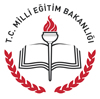 DİSİPLİN SORUŞTURMASI SÜRECİ 16
Hazırlık ve Planlama Süreci-12
Soruşturma Emri Verme ve Görevlendirme-3
İnceleme ve denetim sırasında tespit edilen disiplin dışı fiil veya haller için yetkili makamdan soruşturma onayı alınır.
Soruşturma, doğrudan disiplin amiri tarafından yapılabileceği gibi, görevlendirebileceği kişiler tarafından da yapılabilir. Böyle bir durumda, denetim elemanları dışında soruşturma yapmak için soruşturmacı sıfatıyla görevlendirilecek kişi, hakkında soruşturma yapılacak kişiye göre daha üst düzeyde veya en azından eşit düzeyde görev unvanına sahip olmalıdır.
109
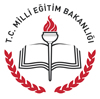 DİSİPLİN SORUŞTURMASI SÜRECİ 17
Hazırlık ve Planlama Süreci-13
Soruşturma Emri Verme ve Görevlendirme-4
Disiplin amirlerinin yetki alanlarına giren memurlar hakkında kendilerinin veya görevlendirdikleri soruşturmacı vasıtasıyla yürüttükleri soruşturma konusunda ayrıca bakanlık makamınca da bir soruşturma emri verilmesi ve talep edilmesi durumunda, soruşturma emri iptal edilerek, soruşturma evrakı bakanlık müfettişlerine devredilir.
Uygulamada, denetim sırasında tespit edilen disiplin dışı fiil ve hallerle ilgili olarak, madde ve insan kaynağında israfa yol açmamak için, denetim sürecinde ispat araçları temin edilmekte ve daha sonra soruşturma onayı alınarak değerlendirme yapılmakta, nihayet kanaat ve teklifi içeren disiplin raporu yetkili makama sunulmaktadır.
110
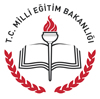 DİSİPLİN SORUŞTURMASI SÜRECİ 18
Hazırlık ve Planlama Süreci-14
Onayı İnceleme ve Planlama-1:
Yetkili makam tarafından soruşturmacı olarak görevlendirilen soruşturmacılar, kendilerine verilen soruşturma onayı ve eklerini detaylıca incelemek zorundadır.
Nitekim, onayda yer alan bazı ifadeler oldukça önemlidir. Şöyle ki; onayın sonuç kısmında “… yukarıda belirtilen iddialarla ilgili…” ifadesine yer verilmiş ve onayın alt kısmında “EK” belirtilmemişse, bu durumda sadece onay metninde yer alan iddiaların soruşturulacağı anlamı çıkarılır.
111
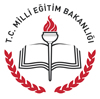 DİSİPLİN SORUŞTURMASI SÜRECİ 19
Hazırlık ve Planlama Süreci-15
Onayı İnceleme ve Planlama-2:
Ancak, “… yukarıda belirtilen iddialar ile ekte sunulan dilekçe ve eklerinde yer alan iddiaların …” şeklinde bir ibareye yer verilmişse ya da onay metnin alt kısmında “EK” belirtilmişse, bu durumda onay metninde yer alan iddialarla birlikte onay metninin ekinde yer alan dilekçe ve ekli belgelerin tamamında ileri sürülen iddiaların soruşturulacağı anlamı çıkarılır.
112
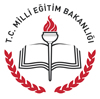 DİSİPLİN SORUŞTURMASI SÜRECİ 20
Hazırlık ve Planlama Süreci-16
Onayı İnceleme ve Planlama-3:
Onay metnini ve eklerini detaylıca inceleyen soruşturmacı, iddialara yönelik olarak incelenecek evrak, bilgisine başvurulacak kişiler, yararlanılacak mevzuat ve benzeri unsurları kapsayacak şekilde detaylı bir soruşturma planı hazırlar. 
Bu plan soruşturmanın her aşamasında yeniden gözden geçirilir ve güncellenir. Yani soruşturma planı esnektir. 
Soruşturmacılara örnek olacağı düşüncesiyle   tarafından geliştirilen ve uygulamada kullanılan soruşturma planı örneği bir sonraki sayfada sunulmuştur.
113
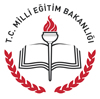 DİSİPLİN SORUŞTURMASI SÜRECİ 21
Örnek...!
İnceleme/Soruşturma Planı
İNCELEME VE SORUŞTURMA SÜREÇ AKIŞI
114
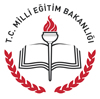 DİSİPLİN SORUŞTURMASI SÜRECİ 22
İnceleme ve Soruşturma (Uygulama) Süreci-1
Soruşturmaya Başlama:
İnceleme, soruşturma ve ön incelemeye delil, bilgi ve belgelerin karartılmaması ve değiştirilmemesi, ayrıca zaman aşımına meydan verilmemesi için bir an önce başlanması esastır. 
İnceleme, soruşturma ve ön incelemeye gerekli görüldüğünde soruşturmanın yürütüldüğü mahallin mülki amiri (vali veya kaymakam) ile görüşülerek başlanır. Bu görüşmede, inceleme, soruşturma ve ön inceleme konusu hakkında bilgilendirme yapılır ve mülki amirin vermek istediği bilgiler yazılı veya sözlü olarak alınır. Bu görüşmede dikkat edilmesi gereken soruşturmacının tarafsızlığı ve görev unvanıdır. Zira, müfettişlere Rehberlik ve Denetim Başkanı, Vali, milli eğitim müdürü, maarif müfettişleri başkanı dışında hiçbir makam veya merci tarafından görev ve talimat verilemez.
115
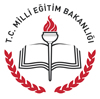 DİSİPLİN SORUŞTURMASI SÜRECİ 23
İnceleme ve Soruşturma (Uygulama) Süreci-2
İspat Araçlarını (Delilleri) Toplama-1:
Evrak İncelemesi-1
“En önemli karine evraktır” ilkesinden hareketle, iddia konularıyla ilgili evrak titizlikle incelenir ve gerekli görülenlerin birer örneği alınarak inceleme, soruşturma ve ön inceleme raporuna eklenir. 
Ayrıca, şikâyetçi veya itham edilen (hakkında soruşturma yapılan) tarafından iddia konularıyla ilgili incelenmesi istenen evrak da mutlaka incelenir ve değerlendirilir.
116
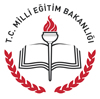 DİSİPLİN SORUŞTURMASI SÜRECİ 24
İnceleme ve Soruşturma (Uygulama) Süreci-3
İspat Araçlarını (Delilleri) Toplama-2:
Evrak İncelemesi-2
Birden fazla iddianın soruşturulması durumunda, evrak iddia konularına göre ayrı ayrı incelenir ve ayrı ayrı dosyalanır.
Ceza hukuku kapsamında bir suçun işlendiğine ilişkin kuvvetli şüphe sebeplerinin varlığı ve başka suretle delil elde edilmesi imkânının bulunmaması durumunda, hâkim veya gecikmesinde sakınca bulunan hallerde Cumhuriyet savcısının kararıyla şüpheli veya sanığın telekomünikasyon yoluyla iletişimi tespit edilebilir, dinlenebilir, kayda alına­bilir ve sinyal bilgileri değerlendirilebilir. Böyle durumlarda, müfettişler bu tür delillerin elde edilmesini yetkili Cumhuriyet savcılığından talep edebilir.
117
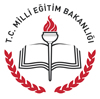 DİSİPLİN SORUŞTURMASI SÜRECİ 25
İnceleme ve Soruşturma (Uygulama) Süreci-4
İspat Araçlarını (Delilleri) Toplama-3:
İfadelerin/Bilgilerin Alınması-1
İddia konularının açıklığa kavuşturulması için şikâyetçi, tanık ve şikâyet edilenler dinlenir ve açıklamaları alınır. İfade alırken aşağıdaki hususlara dikkat edilir:
İfade alma işlemine varsa, önce şikâyetçinin veya muhbirin (ihbarcının) ifadesinin (bilgisinin) alınmasıyla başlanır, dilekçe veya ihbar tutanağı kendisine gösterilerek imzanın kendisine ait olup olmadığı sorulur ve şikâyet dilekçesinde ileri sürdüğü iddialar açıklığa kavuşturularak somut hale getirilir. Ayrıca, iddia konularına ilişkin belge veya delil sunup sunmayacağı sorulur. Dilekçe veya ihbar tutanağında ismi ve imzası bulunan gerçek kişi, dilekçenin veya tutanağın kendisine ait olmadığını beyan etmesi durumunda, bir değerlendirme yapılarak, iddialar kamu yararını ilgilendiren konularsa soruşturmaya devam edilir; soyut ve genel nitelikte ise, durum Başkanlığa veya maarif müfettişleri başkanlığına bildirilir ve alınacak emre göre hareket edilir.
118
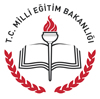 DİSİPLİN SORUŞTURMASI SÜRECİ 26
İnceleme ve Soruşturma (Uygulama) Süreci-5
İspat Araçlarını (Delilleri) Toplama-4:
İfadelerin/Bilgilerin Alınması-2
Şikâyetçinin gösterdiği tanıklardan başlanarak, olaya bilgisi ve görgüsüyle tanık olduğu tespit edilen veya düşünülen kişilerin ifadesi alınır. Tanık ifadesinin alınmasında en önemli husus, olaya bizzat şahit olanların açık ve belirgin karinelerle ortaya konması; birden fazla kişinin tanık olması durumunda ise yeteri kadar tanık dinlenmesidir.
119
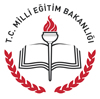 DİSİPLİN SORUŞTURMASI SÜRECİ 27
İnceleme ve Soruşturma (Uygulama) Süreci-6
İspat Araçlarını (Delilleri) Toplama-5:
İfadelerin/Bilgilerin Alınması-3
İtham edilen ve hakkında bazı konularda iddialar ileri sürülen kişinin ifadesi alınır. İtham edilen kişinin ifadesi alınırken hakkında ileri sürülen iddia/iddialar açık ve net bir şekilde kendisine yöneltilir ve iddialarla ilgili kendisini savunmaya yönelik açıklama yapmasına zaman ve fırsat verilir. İtham edilen kişi açıklamalarını tamamladıktan sonra, açıklanmayan bir iddia ya da husus kalırsa kendisine hatırlatılır, açıklamaları alınır, şayet açıklama yapmayacaksa bu durum tutanağa yansıtılır.
120
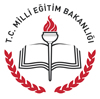 DİSİPLİN SORUŞTURMASI SÜRECİ 28
İnceleme ve Soruşturma (Uygulama) Süreci-7
İspat Araçlarını (Delilleri) Toplama-6:
İfadelerin/Bilgilerin Alınması-4
İfade alınırken sorulacak sorular iddia kapsamında, açık ve anlaşılır olmalıdır. Yanlış anlaşılmaya meydan verecek nitelikte tavır ve söylemlerde bulunulamaz. İfadesi alınanların açıklama yapmasına fırsat verilir ve iddiayla ilgili yazılmasını istediği açıklamalar anlaşılır cümlelerle tutanağa yansıtılır.
İfadeler teker teker alınır, verilen randevu saatine uyulur. Kişilerin ifadesi alınmaya başlamadan, davet edilme gerekçesi kendisine hatırlatılır, ifade vermeye engel bir halinin olup olmadığı açıklığa kavuşturulur.
121
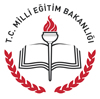 DİSİPLİN SORUŞTURMASI SÜRECİ 29
İnceleme ve Soruşturma (Uygulama) Süreci-8
İspat Araçlarını (Delilleri) Toplama-7:
İfadelerin/Bilgilerin Alınması-5
İfadesi alınacak kişiler genelde sözlü olarak davet edilir. Ancak, ifadesinin alınmasının zorunlu olduğu kanaatine ulaşılan ve ifade vermekten imtina eden kişiler, resmi davetiye ile çağırılır. Bu davetiyede çağırılma gerekçesi açıkça belirtilir. Buna rağmen ilgilinin ifade vermeye gelmemesi halinde, durum mülki amire bildirilerek ilgilinin ifade vermeye getirtilmesi talep edilir. Yine de gelmediği takdirde durum bir tutanakla tespit edilir.
122
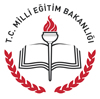 DİSİPLİN SORUŞTURMASI SÜRECİ 30
İnceleme ve Soruşturma (Uygulama) Süreci-9
İspat Araçlarını (Delilleri) Toplama-8:
İfadelerin/Bilgilerin Alınması-6
İnceleme, soruşturma ve ön incelemenin gidişatına göre, daha önce ifadesi alınanların tekrar ifadesinin alınması zorunluluk arz edebilir. Bu durumda, önceki ifade tutanağı değiştirilmeden ek ifade tutanağı düzenlenir.
Ön inceleme sürecinde, şikâyetçi ve özellikle şikâyet edilen ifade esnasında müdafi (avukat) bulundurmak isteyebilir. Bu durumda, ilgilinin bu yöndeki isteği ile avukatıyla birlikte ifade vermeye geleceği tarih ve saat tutanağa yazılır. Avukatla birlikte alınan ifadede avukatın da ismi tutanağa yazılır ve birlikte imzalanır. Ancak, vekâleten ifade verilemez.
123
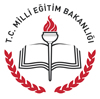 DİSİPLİN SORUŞTURMASI SÜRECİ 31
İnceleme ve Soruşturma (Uygulama) Süreci-10
İspat Araçlarını (Delilleri) Toplama-9:
İfadelerin/Bilgilerin Alınması-7
Mülki amirlerin ifadelerine başvurulması gerektiği takdirde, durum ulusal protokol kuralları dâhilinde mülki amire bildirilir. Mülki amirlerin yazılı bilgi vermek istemediklerini belirtmeleri halinde, sözlü olarak alınacak bilgilerle yetinilir.
Asker kişilerin ifadeleri, bağlı bulunduğu komutanın bilgisi ve izni dâhilinde alınır.
124
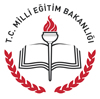 DİSİPLİN SORUŞTURMASI SÜRECİ 32
İnceleme ve Soruşturma (Uygulama) Süreci-11
İspat Araçlarını (Delilleri) Toplama-10:
İfadelerin/Bilgilerin Alınması-8
Tutuklu bulunan kişilerin ifadesinin alınması gerektiğinde, durum ilgili Cumhuriyet savcılığına yazıyla bildirilir ve savcılığın derkenar notu ya da cezaevi müdürlüğüne yazacağı yazının alınmasından sonra cezaevine gidilir ve ilgilinin ifadesi alınır.
Yabancıların, meramını anlatacak derecede Türkçe bilmeyenlerin, özürlü (engelli) bireylerin, sağır ve dilsizlerin ifadeleri Ceza Muhakemesi Kanununda yer alan hükümlere göre tercüman aracılığıyla alınır ve ifade tutanağı birlikte imzalanır.
125
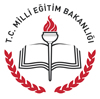 DİSİPLİN SORUŞTURMASI SÜRECİ 33
İnceleme ve Soruşturma (Uygulama) Süreci-12
İspat Araçlarını (Delilleri) Toplama-11:
İfadelerin/Bilgilerin Alınması-9
Hastanede yatan hasta kişilerin ifadeleri, hastane yönetiminin bilgisi dâhilinde ve doktorun yazılı izniyle alınır. 
Öğrencilerin ifadeleri alınırken, psikolojik açıdan etkilenmemeleri için rehberlik servisi, rehber öğretmen veya psikolog ile işbirliği yapılarak gerekli önlemler alınır.
126
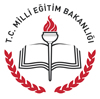 DİSİPLİN SORUŞTURMASI SÜRECİ 34
İnceleme ve Soruşturma (Uygulama) Süreci-13
İspat Araçlarını (Delilleri) Toplama-12:
İfadelerin/Bilgilerin Alınması-10
Okur-yazar olmayan ve yazılanları bizzat okuyamayanlar ile âmâların ifadesi alınırken, imza aşamasında müşahit olarak bir veya iki kişi davet edilir; ifade soruşturmacı ile davet edilenler tarafından okunur. İfade veren okunanların kendi beyanı olduğunu bildirmesi üzerine ifade tutanağı soruşturmacı ve ifade veren tarafından imzalanır veya parmak bastırılır. İmza aşamasında davet edilen kişi/kişiler de, soruşturmacının daveti üzerine geldiklerini, ifadeyi okuduklarını, ifade verenin okuduklarının kendi açıklaması olduğunu bildirdiğini belirterek ifade tutanağının alt kısmını imzalar.
127
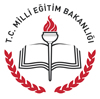 DİSİPLİN SORUŞTURMASI SÜRECİ 35
İnceleme ve Soruşturma (Uygulama) Süreci-14
İspat Araçlarını (Delilleri) Toplama-13:
İfadelerin/Bilgilerin Alınması-11
İfadelerin zorunlu hallerde soruşturmacı tarafından alınamaması durumunda, düzenlenecek bir talimata göre, ifadesi alınacak kişilerin görev yaptığı yerdeki bir yetkiliye de aldırılması mümkündür. İfade almak için yetkilendirilen kişiye “naip”, ifadesi alınacak kişiden istenecek bilgi ve sorulacak sorulara ilişkin olarak düzenlenen talimata da “istinabe talimatı” denir.
128
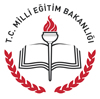 DİSİPLİN SORUŞTURMASI SÜRECİ 36
İnceleme ve Soruşturma (Uygulama) Süreci-15
İspat Araçlarını (Delilleri) Toplama-14:
İfadelerin/Bilgilerin Alınması-12
Raporlu ve izinli olanlar ile tatil günlerinde ifadesinin alınmasına ihtiyaç duyulanların ifade tutanaklarında, kendi istekleri ile ifade verdikleri ve ifade vermeye engel hallerinin bulunmadığı açıkça belirtilir.
Ön incelemede tanık olarak ifadesi alınanlara, Ceza Muhakemesi Kanununda yer alan hükümlere göre yemin ettirilir. Ancak, dinlenme sırasında onbeş yaşını doldurmamış olanlara yemin ettirilmez.
129
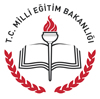 DİSİPLİN SORUŞTURMASI SÜRECİ 37
İnceleme ve Soruşturma (Uygulama) Süreci-16
Bilirkişi Görüşünün Alınması:
Çözümü uzmanlığı, özel veya teknik bilgiyi gerektiren hâllerde bilirkişi görüşünün alınmasına karar verilebilir. Ancak müfettişlik mesleğinin gerektirdiği genel ve hukukî bilgi ile çözülmesi olanaklı konularda bilirkişi görevlendirilemez. Bilirkişi olarak görevlendirilecek kişinin, konuyla ilgili olarak yeterli teknik bilgi ve tecrübeye sahip, alanının uzmanı olmasına özen gösterilir ve mümkün olduğu ölçüde inceleme, soruşturma ve ön inceleme yapılan kurum dışından görevlendirme yapılır. Bilirkişiler, incelenen konunun özelliğine göre, adalet komisyonunca belirlenenler arasından da görevlendirilebilir.
130
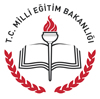 DİSİPLİN SORUŞTURMASI SÜRECİ 38
İnceleme ve Soruşturma (Uygulama) Süreci-17
Komisyon veya Teknik Heyet Oluşturulması: 
İnceleme, soruşturma ve ön inceleme sırasında teknik mahiyetteki bazı konuların açıklığa kavuşturulması veya bazı malzemelerin muayene, kontrol ve sayımının yapılması gerektiği durumlarda, soruşturmacı tarafından teknik bir heyet veya komisyon kurulabilir. Bu tür görevlendirmelerde üyelerin görev tanımları, hangi konularda neler yapacakları, ne zaman sonuçlandıracakları ve nasıl bir rapor/tutanak hazırlayacakları net olarak belirtilir.
131
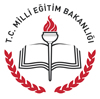 DİSİPLİN SORUŞTURMASI SÜRECİ 39
İnceleme ve Soruşturma (Uygulama) Süreci-18
Keşif Yapılması: 
İnceleme, soruşturma ve ön inceleme sırasında da olay yerinde inceleme yapma, ses ve görüntü kayıtlarını dinleme gibi faaliyetlere gerek duyulabilir. Özellikle, arkasında iz bırakan olaylarda olay yerinin incelemesi soruşturmacının olayı açıklığa kavuşturmasına katkı sağlayabilir. Keşif sırasında tanık dinlenebilir.
132
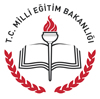 DİSİPLİN SORUŞTURMASI SÜRECİ 40
Değerlendirme ve Karar Süreci-1
İspat Araçlarını Değerlendirme ve Olayı Açıklığa Kavuşturma:
İspat araçlarının, yani delillerin toplanmasının ardından, hiçbir etki altında kalmadan bu delillerin değerlendirilerek bir sonuca ulaşılması olayın açıklığa kavuşturulması açısından oldukça önemli bir işlemdir. Nitekim, açıklığa kavuşturulamayan bir olayın disiplin dışı bir fiil veya hal olduğuna karar verilmesi olanaksızdır.
133
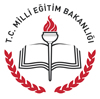 DİSİPLİN SORUŞTURMASI SÜRECİ 41
Değerlendirme ve Karar Süreci-2
İspat Araçlarını Değerlendirme ve Olayı Açıklığa Kavuşturma:
İspat araçları incelenirken ve değerlendirilirken iddiaları açıklamaya yönelik etkileri (şiddetleri) göz ardı edilmemelidir. Öyle zaman olur ki, iddia konusuna yönelik bir belge veya olayın asıl muhatabı olan bir kişinin ifadesi, diğer bütün delillerin önüne geçebilir. Ayrıca, olayın oluş biçimi de ispat araçlarının değerlendirilmesinde ve olayın açıklığa kavuşturulmasında önemli bir etkendir.
134
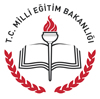 DİSİPLİN SORUŞTURMASI SÜRECİ 42
Değerlendirme ve Karar Süreci-3
Açıklığa Kavuşan Olayı İlgili Mevzuat Açısından Değerlendirme:
Olayın açıklığa kavuşturulmasının ardından, şayet doğru olduğu sonucuna ulaşılırsa, bu olayın disiplin dışı bir fiil veya hal olup olmadığına bakılır. Disiplin suçları tek tek kanunda tanımlanmamıştır. 
Yapılması gereken en önemli şey; açıklığa kavuşturulan olayın yürürlükteki mevzuat ve uygulamalara aykırılığını ortaya koymaktır. Şayet bu aykırılık ortaya konulamıyorsa disiplin dışı bir fiil veya halin varlığından söz edilemez ve ilgili hakkında disiplin cezası yaptırımı uygulanamaz.
135
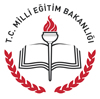 DİSİPLİN SORUŞTURMASI SÜRECİ 43
Değerlendirme ve Karar Süreci-4
Açıklığa Kavuşan Olayı İlgili Mevzuat Açısından Değerlendirme:
Soruşturmacı, bu durumu ortaya koyarken, itham edilenin olumlu ya da olumsuz diğer yönlerinden etkilenmez ve kanaatini oluştururken duygularını karıştırmaz.
Unutulmamalıdır ki, disiplin cezalarına karşı yapılan itirazlar en çok bu aşamadaki yetersizlikler nedeniyle kabul edilmektedir.
136
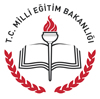 DİSİPLİN SORUŞTURMASI SÜRECİ 44
Değerlendirme ve Karar Süreci-5
Disiplin Dışı Davranışın Doğruluğuna Karar Verme ve Yaptırımı Belirleme-1:
İddianın doğru olduğu sonucuna ulaşılırsa, bu olayın disiplin dışı bir fiil veya hal olup olmadığı veya suç unsuru içerip içermediği açıklanır. 
Şayet, disiplin dışı bir fiil veya halin oluştuğu ortaya konmuşsa, kanunilik ve ölçülülük ilkelerine uygun olarak disiplin cezası yaptırımı belirlenir.
137
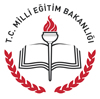 DİSİPLİN SORUŞTURMASI SÜRECİ 45
Değerlendirme ve Karar Süreci-6
Disiplin Dışı Davranışın Doğruluğuna Karar Verme ve Yaptırımı Belirleme-2:
Sübuta eren fiil veya hal ceza hukukuna göre suç teşkil ediyorsa, bu durum, ceza hukuku açısından da değerlendirilir. Fiil veya hal 4483 Sayılı Memurlar ve Diğer Kamu Görevlilerinin Yargılanması Hakkında Kanun kapsamına giriyorsa izin vermeye yetkili makama, bu kanun kapsamına girmiyorsa ilgili Cumhuriyet savcılığına suç duyurusunda bulunulur. 
Sübuta eren fiil veya halin aynı zamanda idari ve mali boyutu da değerlendirilir.
138
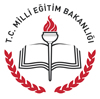 DİSİPLİN SORUŞTURMASI SÜRECİ 46
Değerlendirme ve Karar Süreci-7
Disiplin Dışı Davranışın Doğruluğuna Karar Verme ve Yaptırımı Belirleme-3:
Kesinlik kazanan disiplin suçunun boyutu, görevin yürütülmesinde sakınca doğuracak nitelikteyse ve görev tanımlarında belirtilen gereklere aykırılık teşkil ediyorsa, hizmetin gereği ve kamu yararı düşünülerek idari teklifler de getirilebilir.
139
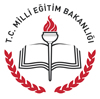 DİSİPLİN SORUŞTURMASI SÜRECİ 47
Değerlendirme ve Karar Süreci-8
Disiplin Dışı Davranışın Doğruluğuna Karar Verme ve Yaptırımı Belirleme-4:
Ancak, soruşturmacının idari teklif getirirken çok hassas davranması ve çok yönlü düşünmesi gerekmektedir. Nitekim, hukuka uygun getirilmeyen idari tekliflerin büyük bir çoğunluğu idari yargı tarafından bozulmaktadır. 
Bu nedenle soruşturmacı, ilgilinin görevinde kalmasında sakıncalı bulduğu yönleri, ispat araçlarıyla birlikte net olarak ortaya koymalıdır.
140
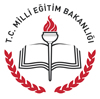 DİSİPLİN SORUŞTURMASI SÜRECİ 48
Raporlama ve İtiraz Süreci-1
Soruşturma Raporunu Hazırlama ve Makama Sunma-1:
Her inceleme, soruşturma ve ön incelemenin içeriği özgün olmakla birlikte, amaca uygunluk, anlaşılabilirlik ve etkililik temel hedef olarak gözetilir. Rapor dil ve anlatım yönünden hitap edeceği makam tarafından kolayca anlaşılır olmalıdır. İnceleme, soruşturma ve ön incelemenin raporlaştırılmasında, kurumsal deneyimler ve genel kabul görmüş yerleşik kurallar çerçevesinde, içerik ve biçim bakımından şu ilkelere dikkat edilir:
Öz, fakat yeterince ayrıntıya yer verilir.
Soruşturulan iddia konularıyla ilgili ispat araçları açıkça ortaya konulur.
141
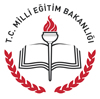 DİSİPLİN SORUŞTURMASI SÜRECİ 49
Raporlama ve İtiraz Süreci-2
Soruşturma Raporunu Hazırlama ve Makama Sunma-2:
Olayın doğruluk kazanması durumunda, ilgili mevzuat hükümlerine göre disiplin kusuru ve/veya suç teşkil edip etmediği net ifadelerle belirtilir.
Doğruluk kazanan fiil veya halin disiplin suçu oluşturması durumunda, yaptırım olarak uygulanacak disiplin cezası ve fiiller hukuki terimlere uygun olarak yazılır.
142
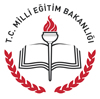 DİSİPLİN SORUŞTURMASI SÜRECİ 50
Raporlama ve İtiraz Süreci-3
Soruşturma Raporunu Hazırlama ve Makama Sunma-3:
Soruşturmacının değerlendirme, yargı ve teklifleri açık ve nettir.
Raporda kullanılan ispat araçları (ifade, evrak, vb), değerlendirme sırasına göre oluşturulacak bir dizi pusulasına göre rapora eklenir.
143
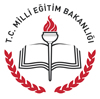 DİSİPLİN SORUŞTURMASI SÜRECİ 51
Raporlama ve İtiraz Süreci-4
Soruşturma Raporunu Hazırlama ve Makama Sunma-4:
İnceleme, soruşturma ve ön inceleme raporunun biçimi yalın, gereksiz karmaşıklık ve süslemeden arınmış, kolayca anlaşılır nitelikte olur (Yalınlık ilkesi).
Raporda uyulan biçim, zihinsel işleyişe ve genel beklentilere uygun olur (Mantığa uygunluk ilkesi).
Raporun benzer konularında kullanılan biçim, her yerde aynıdır (Bir örneklik ilkesi).
144
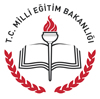 DİSİPLİN SORUŞTURMASI SÜRECİ 52
Raporlama ve İtiraz Süreci-5
Soruşturma Raporunu Hazırlama ve Makama Sunma-5:
İnceleme ve soruşturma raporu, onay veren makama (Valilik, Müsteşarlık, Bakanlık) hitaben yazılır ve çalışmaların tamamlanmasını müteakip en geç yirmi gün içinde Başkanlık veya maarif müfettişleri başkanlığına sunulur (Kapsamlı işlerde veya olağan dışı durumlarda, bu sürenin yetmemesi halinde, Başkanlık veya maarif müfettişleri başkanlığınca verilen ek süre içerisinde sunulur).
145
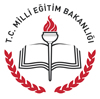 DİSİPLİN SORUŞTURMASI SÜRECİ 53
Raporlama ve İtiraz Süreci-6
Soruşturma Raporunu Hazırlama ve Makama Sunma-6:
Ön inceleme raporu ise, hitap edilen makam “ÖN İNCELEME RAPORU” şeklinde yazılarak, yetkili merciin karar süresi de dikkate alınarak en geç otuz gün içinde teslim edilir (Otuz günlük süre, zorunlu hallerde, yetkili makamın onayı ile, on beş günü geçmemek üzere ancak bir defa uzatılabilir).
Ön inceleme raporunda “suç yeri”, “suç tarihi” gibi terimler yerine “olay yeri”, “fiilin işlendiği yer”, “olay tarihi”, “fiilin işlendiği tarih” gibi terimler kullanılır.
146
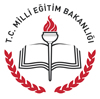 DİSİPLİN SORUŞTURMASI SÜRECİ 54
Raporlama ve İtiraz Süreci-7
Savunma Alma, Karar Verme ve Disiplin Cezasını Uygulama-1:
Devlet memuru hakkında savunması alınmadan disiplin cezası verilemez. 
Soruşturmayı yapanın veya yetkili disiplin kurulunun 7 günden az olmamak üzere verdiği süre içinde veya belirtilen bir tarihte savunmasını yapmayan memur, savunma hakkından vazgeçmiş sayılır (657 S.K./Md.130).
147
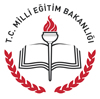 DİSİPLİN SORUŞTURMASI SÜRECİ 55
Raporlama ve İtiraz Süreci-8
Savunma Alma, Karar Verme ve Disiplin Cezasını Uygulama-2:
Ayrıca, disiplin amirleri uyarma, kınama ve aylıktan kesme cezalarını soruşturmanın tamamlandığı günden itibaren 15 gün içinde vermek zorundadırlar. Kademe ilerlemesinin durdurulması cezasını gerektiren hallerde soruşturma dosyası, kararını bildirmek üzere yetkili disiplin kuruluna 15 gün içinde tevdi edilir. Disiplin kurulu, dosyayı aldığı tarihten itibaren 30 gün içinde soruşturma evrakına göre kararını bildirir. Memurluktan çıkarma cezası için disiplin amirleri tarafından yaptırılan soruşturmaya ait dosya, memurun bağlı bulunduğu kurumun yüksek disiplin kuruluna tevdiinden itibaren azami altı ay içinde bu kurulca, karara bağlanır (657 S.K./Md.128).
148
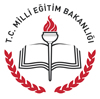 DİSİPLİN SORUŞTURMASI SÜRECİ 56
Raporlama ve İtiraz Süreci-9
İtirazları Değerlendirme ve Sonucu Özlük Dosyasına İşleme-1:
Disiplin suçu işlediği sonucuna ulaşılan ve hakkında disiplin cezası kararı verilen memurun itiraz veya idari yargıda dava açma hakkı vardır. 
Disiplin amirleri tarafından verilen uyarma, kınama ve aylıktan kesme cezalarına karşı disiplin kuruluna, kademe ilerlemesinin durdurulması cezasına karşı yüksek disiplin kuruluna itiraz edilebilir (657 S.K./Md.135).
149
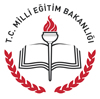 DİSİPLİN SORUŞTURMASI SÜRECİ 57
Raporlama ve İtiraz Süreci-10
İtirazları Değerlendirme ve Sonucu Özlük Dosyasına İşleme-2:
İtirazda süre, kararın ilgiliye tebliği tarihinden itibaren yedi gündür. Süresi içinde itiraz edilmeyen disiplin cezaları kesinleşir. İtiraz mercileri, itiraz dilekçesi ile karar ve eklerinin kendilerine intikalinden itibaren otuz gün içinde kararlarını vermek zorundadır. 
İtirazın kabulü hâlinde, disiplin amirleri kararı gözden geçirerek verilen cezayı hafifletebilir veya tamamen kaldırabilirler.
150
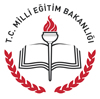 DİSİPLİN SORUŞTURMASI SÜRECİ 58
Raporlama ve İtiraz Süreci-11
İtirazları Değerlendirme ve Sonucu Özlük Dosyasına İşleme-3:
Disiplin cezalarına karşı idari yargı yoluna başvurulabilir (657 S.K./Md.135).
Kesinleşen disiplin cezaları üst disiplin amirine, Devlet memurluğundan çıkarma cezası ayrıca Devlet Personel Başkanlığına bildirilir (657 S.K./Md.132). 
Disiplin cezaları memurun özlük dosyasına işlenir (657 S.K./Md.133).
151
KATILIMINIZ ve KATKILARINIZ İÇİN TEŞEKKÜRLER
152
Kaynakça
Alikaşifoğlu, Kemalettin (1977) “Disiplin Cezaları”, Amme İdaresi Dergisi, 4 (10), 32-45.
“657 Sayılı Devlet Memurları Kanunu” (1965, 23 Temmuz) T.C. Resmi Gazete, 12056.
Arıca, Nadir (2006) Kamu Görevlileri Soruşturma Rehberi, Ankara: İlksan Matbaası
Bulut, Metin (2009) Milli Eğitim Bakanlığı Ortaöğretim Kurumlarında Personel Disiplin Hukukunun Etkililiği, Ankara: TODAİE Yayımlanmamış Yüksek Lisans Tezi.
Çavuşoğlu, Yüksel (1984) Disiplin Rejimimiz ve Görevden Uzaklaştırma, Çankırı: Türk İdareciler Derneği Yayını.
Giritli, İsmail, Birden, Pertev ve Akgüner, Tayfun (2006) İdare Hukuku, 2. Baskı, İstanbul: DER Yayınları.  
Gözler, Kemal (2003) İdare Hukuku, Cilt II, Bursa: Ekin Kitabevi.
Gözübüyük, A. Şeref ve Tan, Turgut (2001) İdare Hukuku, Cilt 1, Genel Esaslar, 2. Baskı, Ankara: Turhan Kitapevi. 
Günday, Metin (2004) İdare Hukuku, 9. Baskı, Ankara: İmaj Yayıncılık.
 “2709 Sayılı Türkiye Cumhuriyeti Anayasası” (1982, 9 Kasım) T.C. Resmi Gazete, 17863 Mükerrer. 
MEB (2006), İnceleme Soruşturma ve Ön İnceleme Rehberi, Ankara: Teftiş Kurulu Başkanlığı Yayını. 
Onar, Sıddık Sami (1966) İdare Hukukunun Umumi Esasları, Cilt II, İstanbul: İsmail Akgün Matbaası.
Örücü, Esin (1967) “Disiplin Cezaları 657 Sayılı Devlet Memurları Kanunu Sistemi”, İstanbul Üniversitesi Hukuk Fakültesi Mecmuası, 2-4 (32), 782-823.
Sorguç, Bahir (1986) Disiplin ve İdari Soruşturma, Ankara: Milli Eğitim Basımevi.
TDK, Genel Türkçe Sözlük’te Söz Arama, http://www.tdk.gov.tr/TR/SozBul.aspx,  (01 Aralık 2008).
153